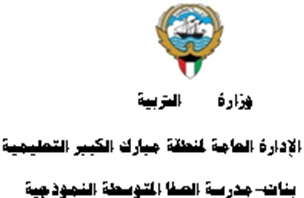 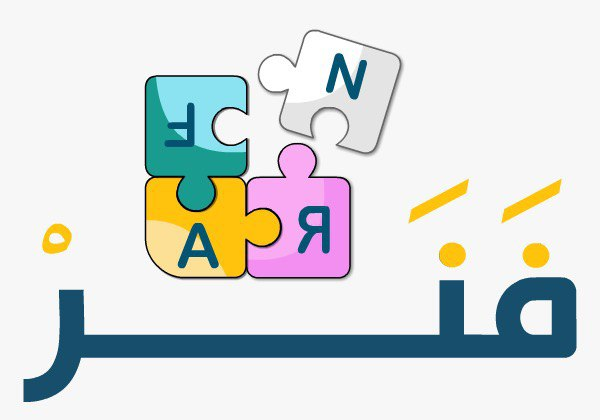 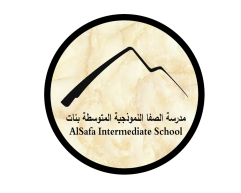 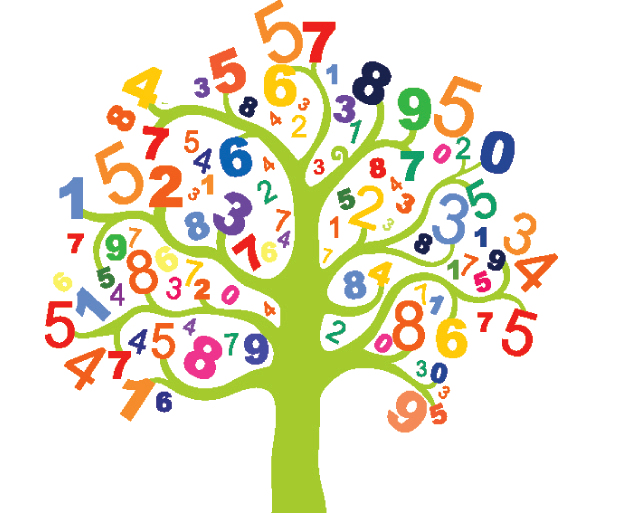 (2-7): كتابة الأعداد بالصورة العلمية "القياسية"إعداد المعلمة: أ. نوره راشد
رئيسة قسم الرياضيات : هنادي العمران 
مديرة المدرسة : أ / ليلى حسين  اكبر
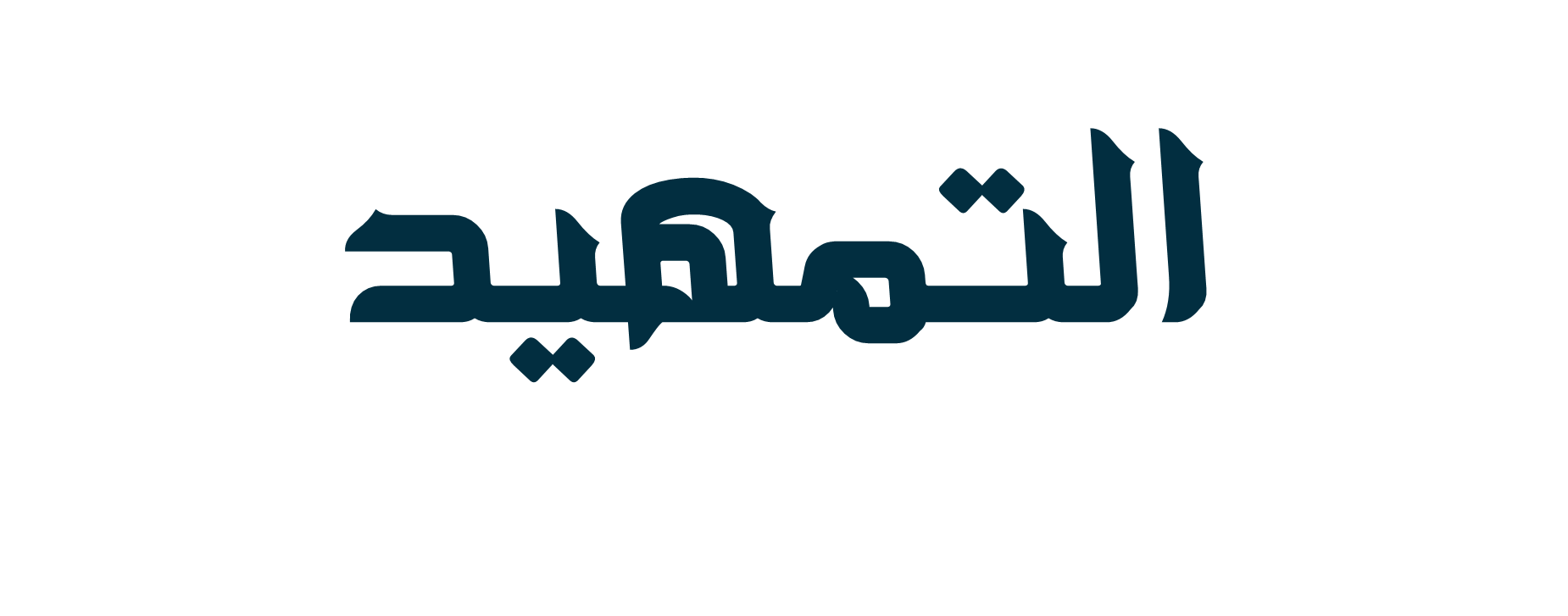 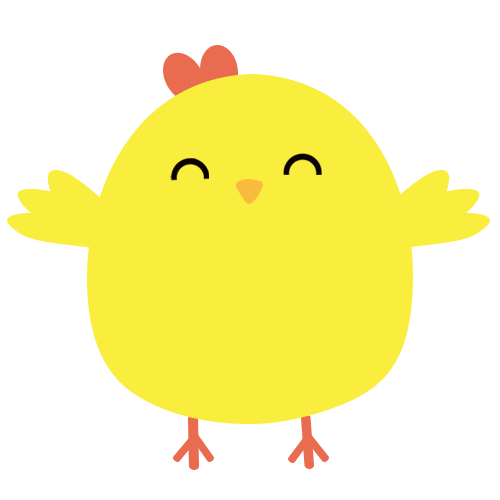 اختاري الإجابة الصحيحة:
3,45 × 10 =
إجابة صحيحة
34,5
345
0,345
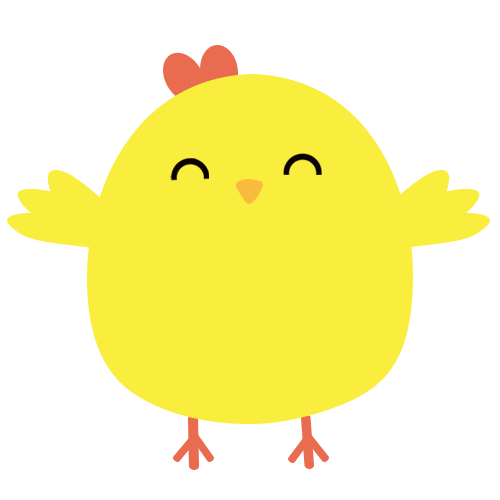 اختاري الإجابة الصحيحة:
3,45 × 100 =
إجابة صحيحة
3,45
345
3450
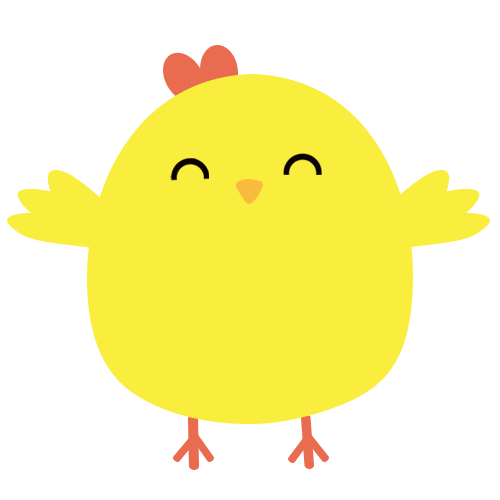 اختاري الإجابة الصحيحة:
3,45 × 1000 =
إجابة صحيحة
34,5
345
3450
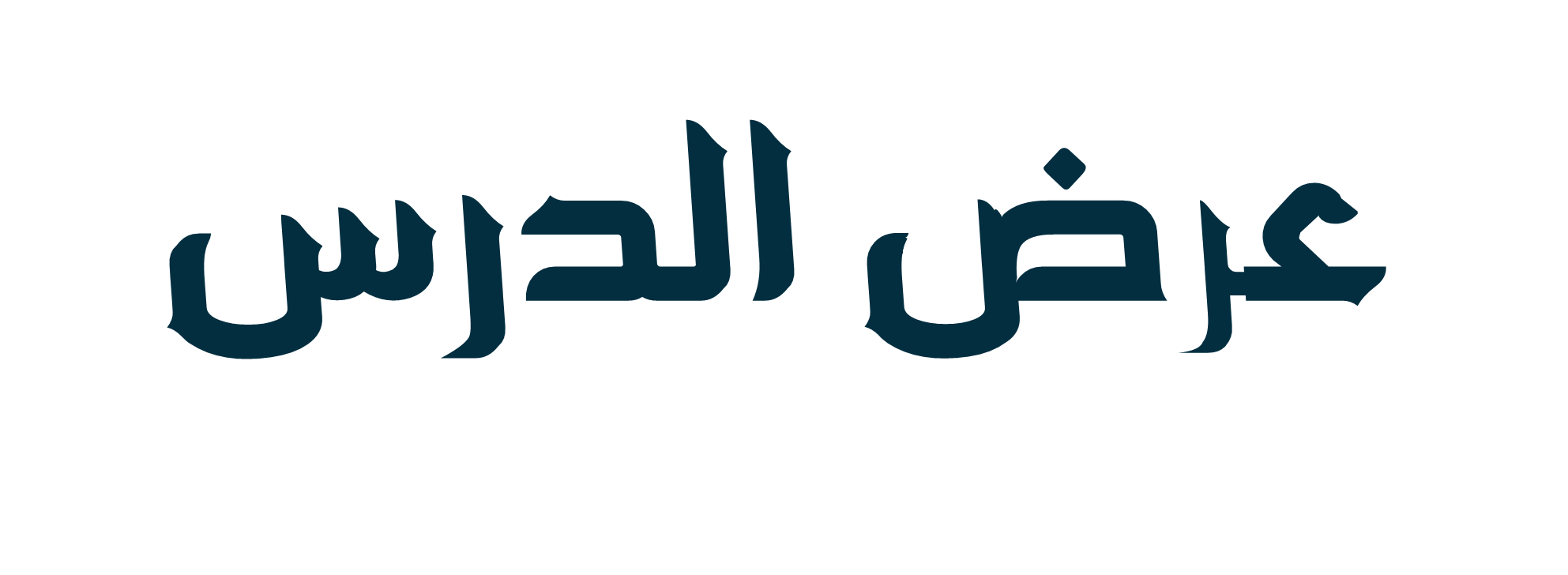 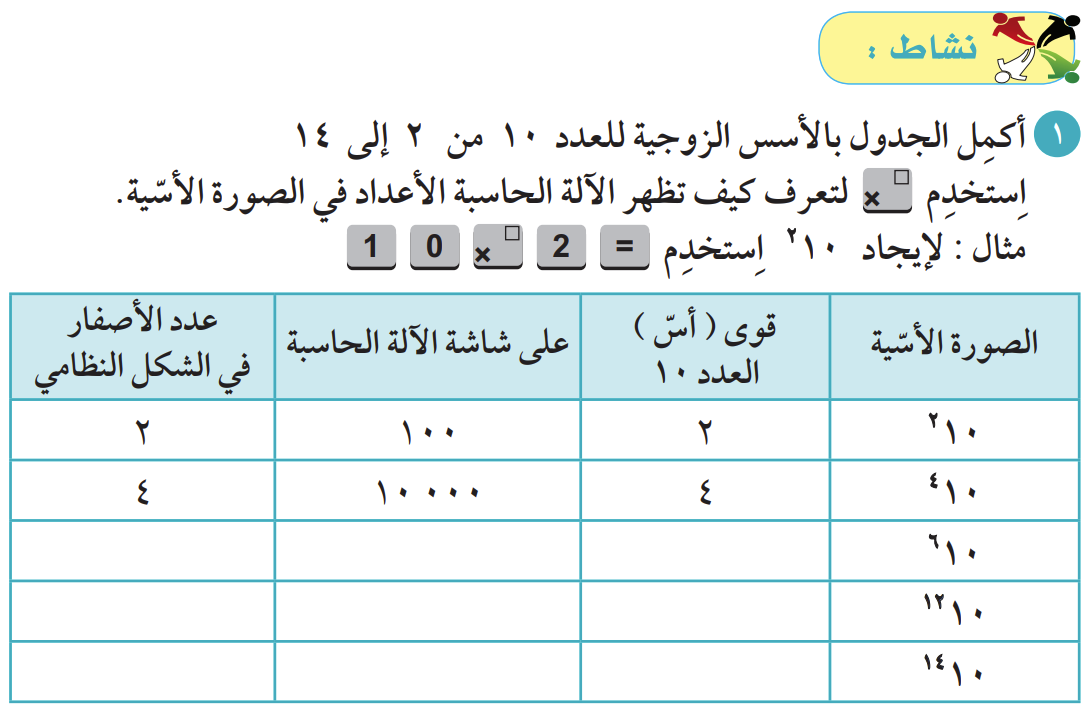 صفحة 94
الآلة الحاسبة
000 000 1
6
6
12
12
1 × 10 12
14
1 × 10 14
14
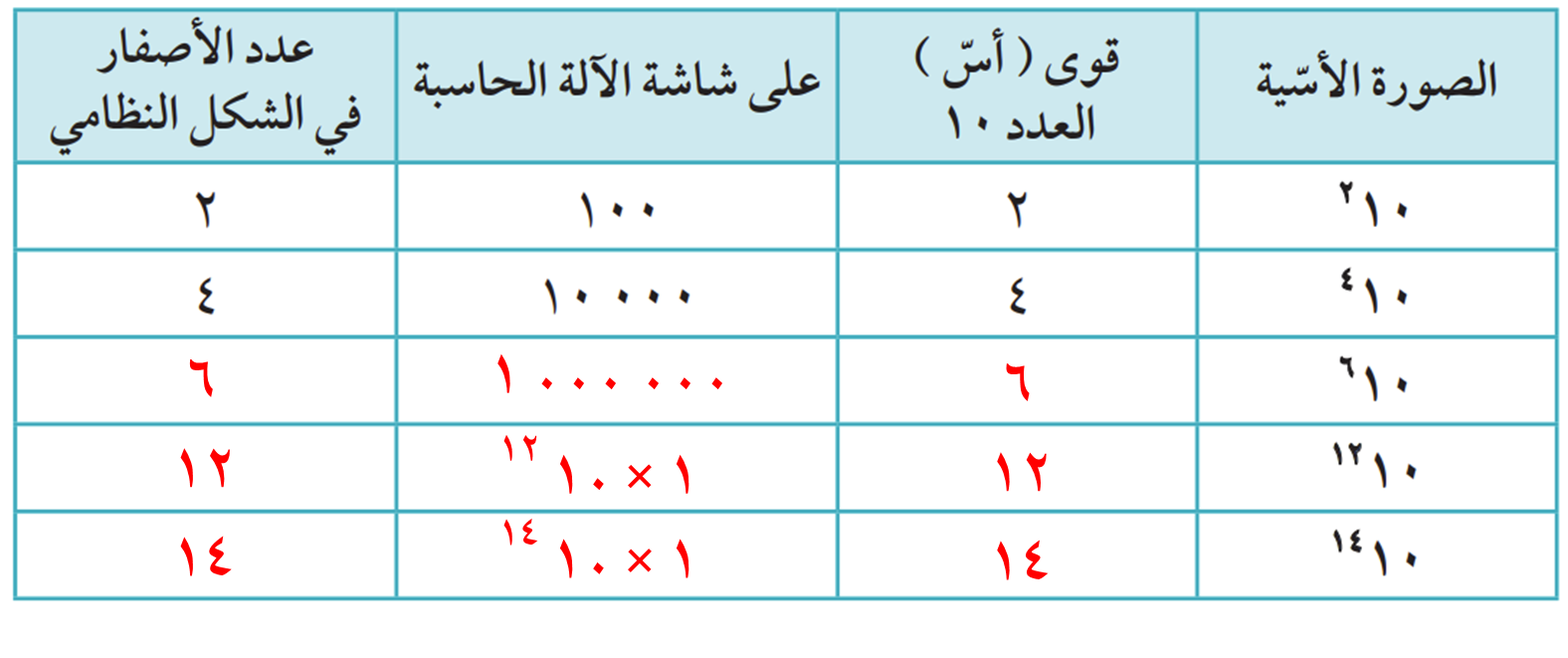 صفحة 94
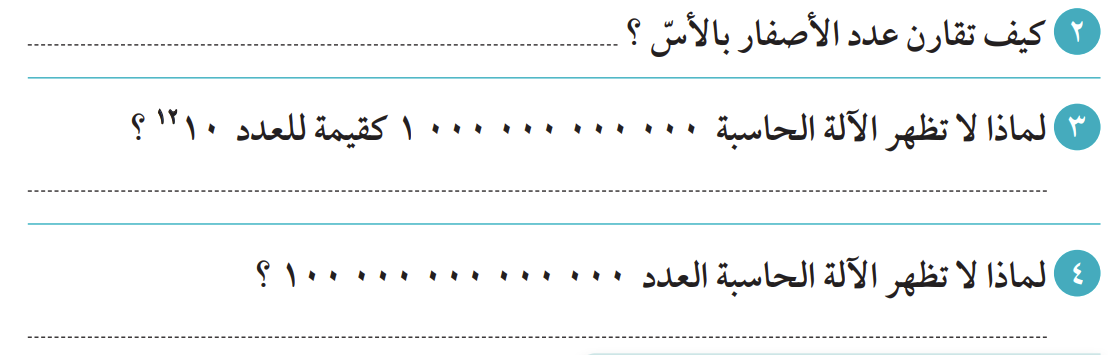 عدد الأصفار  =  الأس
لأنه كبير جداً
صفحة 95
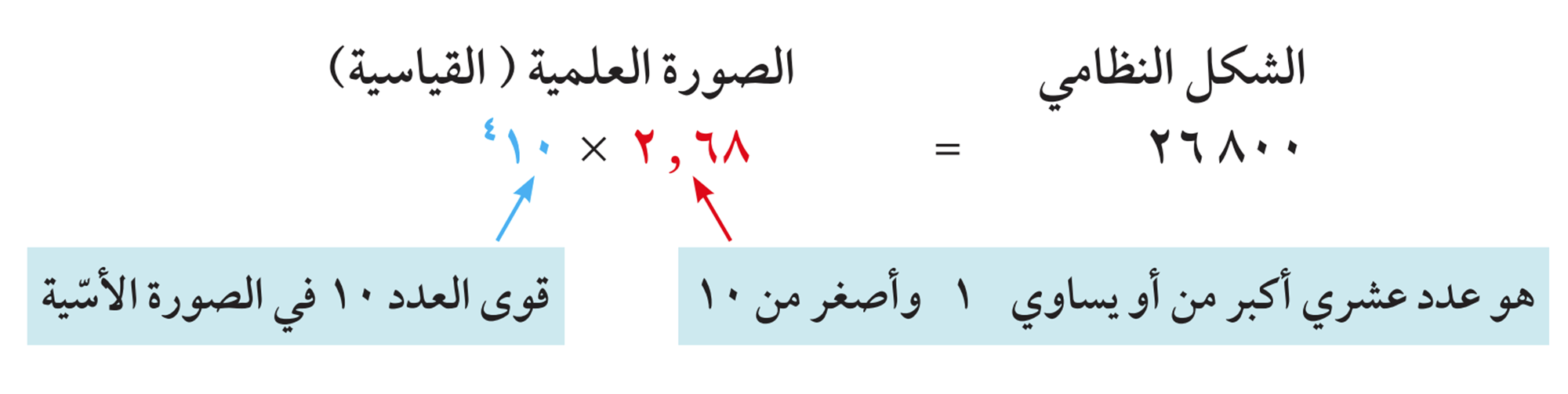 صفحة 95
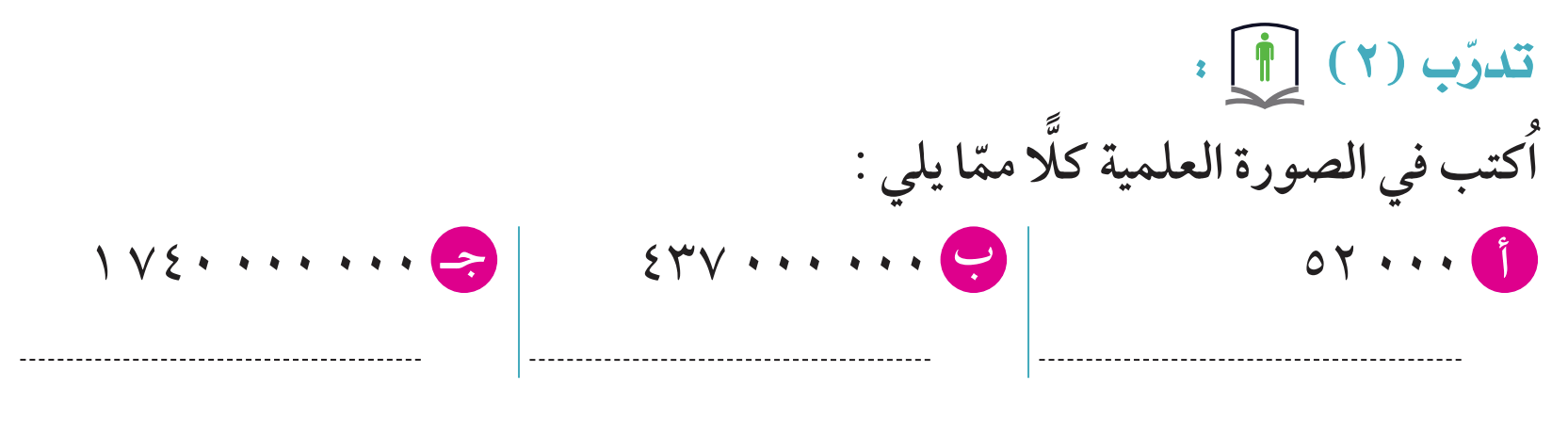 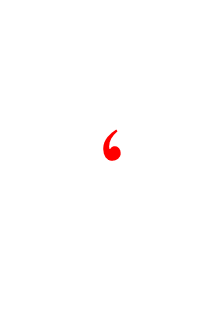 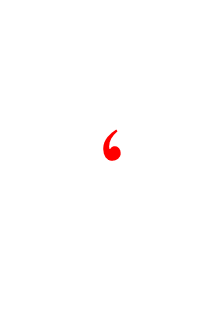 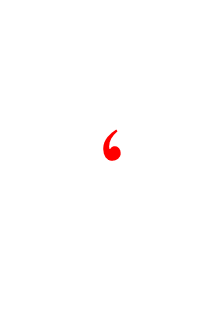 × 10 9
1,74
5,2
× 10 4
4,37
× 10 8
صفحة 95
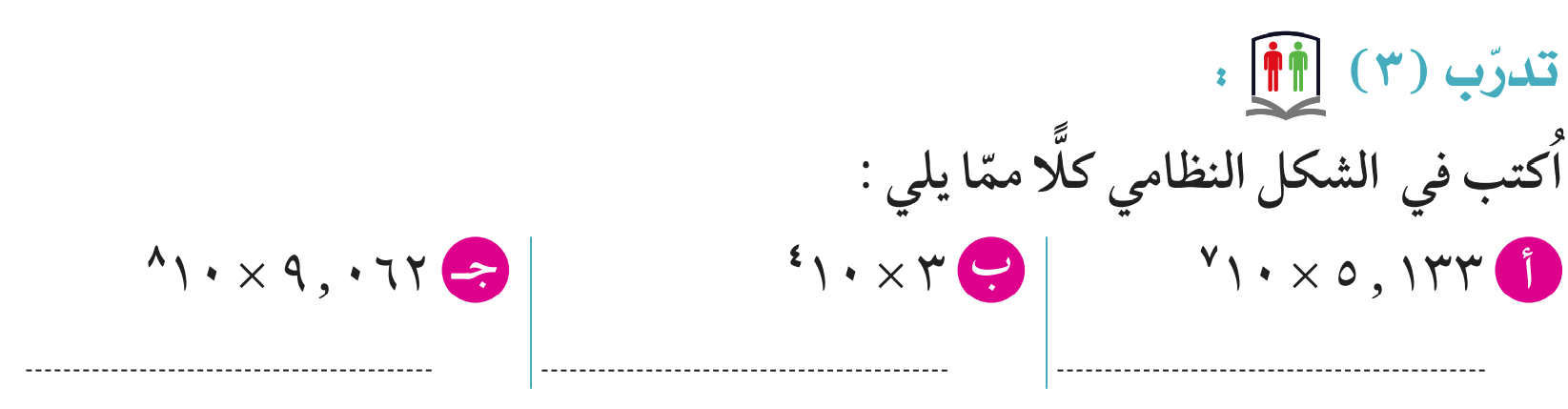 00000
9062
0000
5133
3
0000
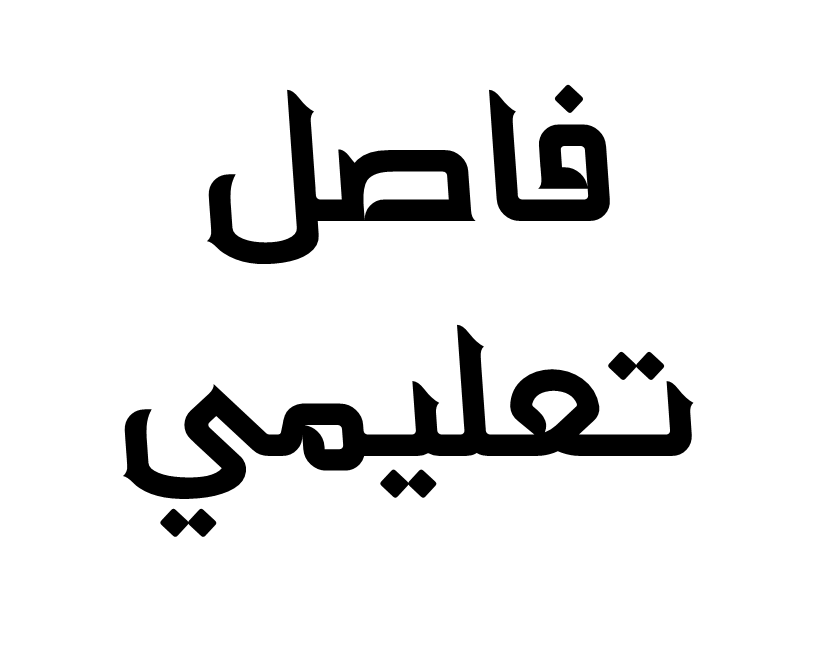 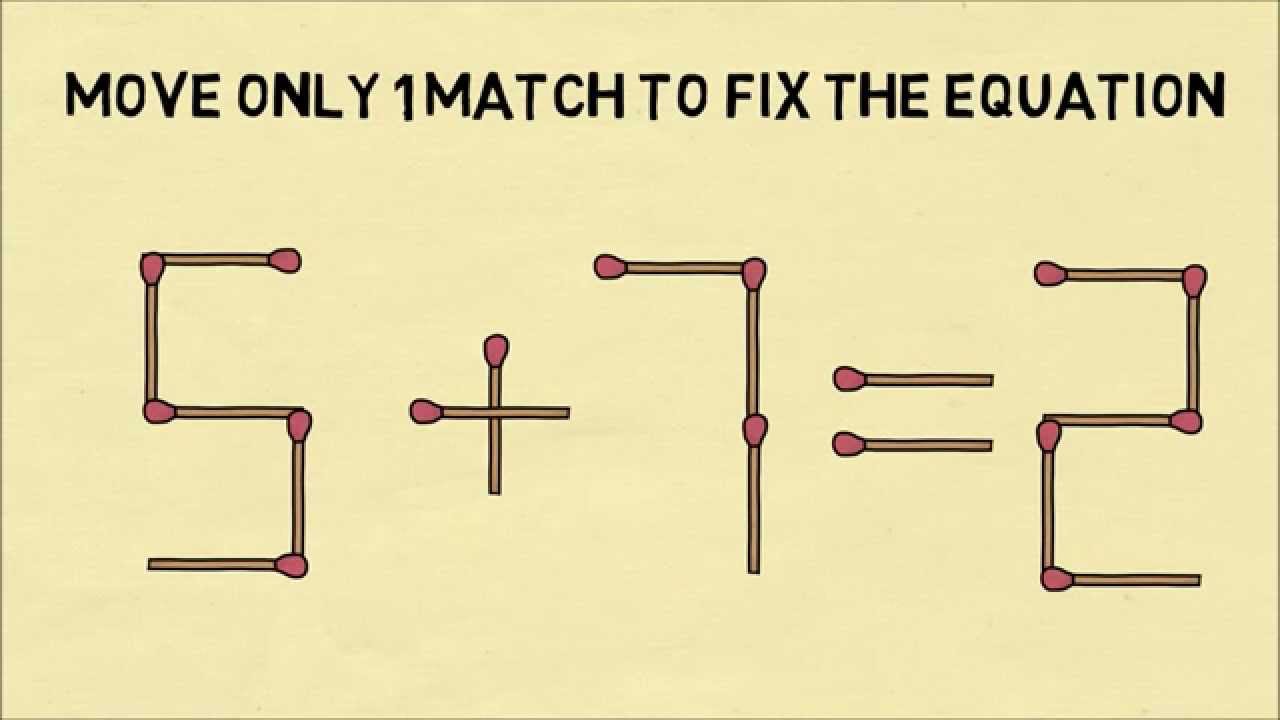 حركي عود ثقاب واحد لتصبح العبارة صحيحة
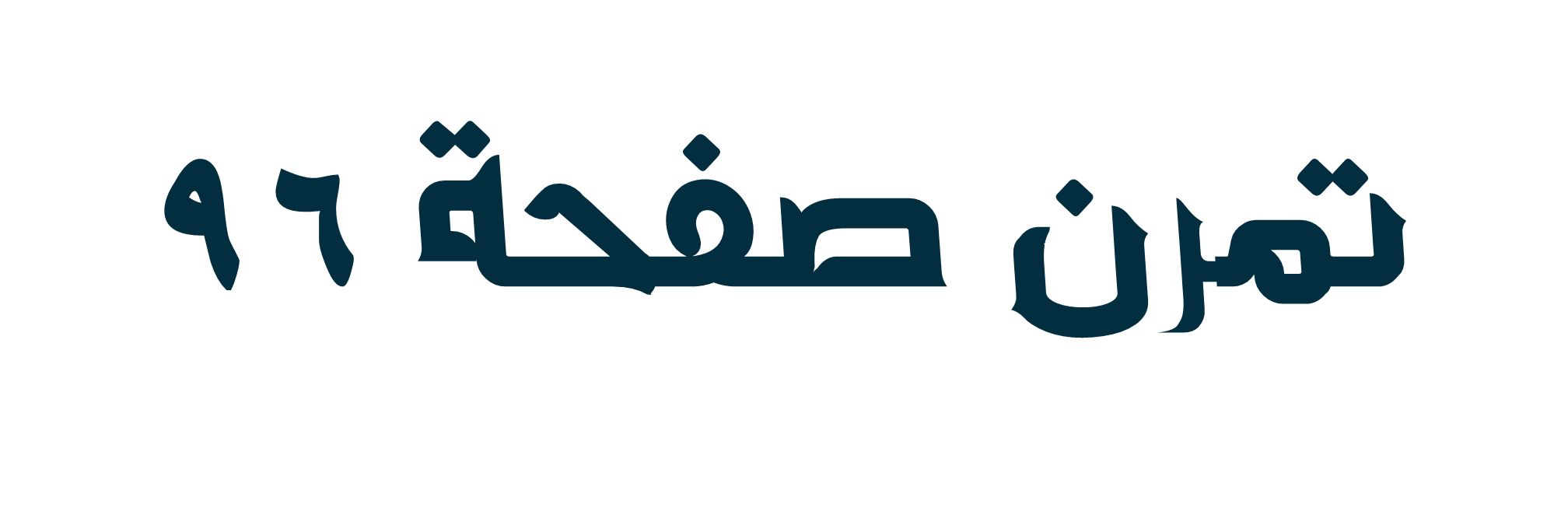 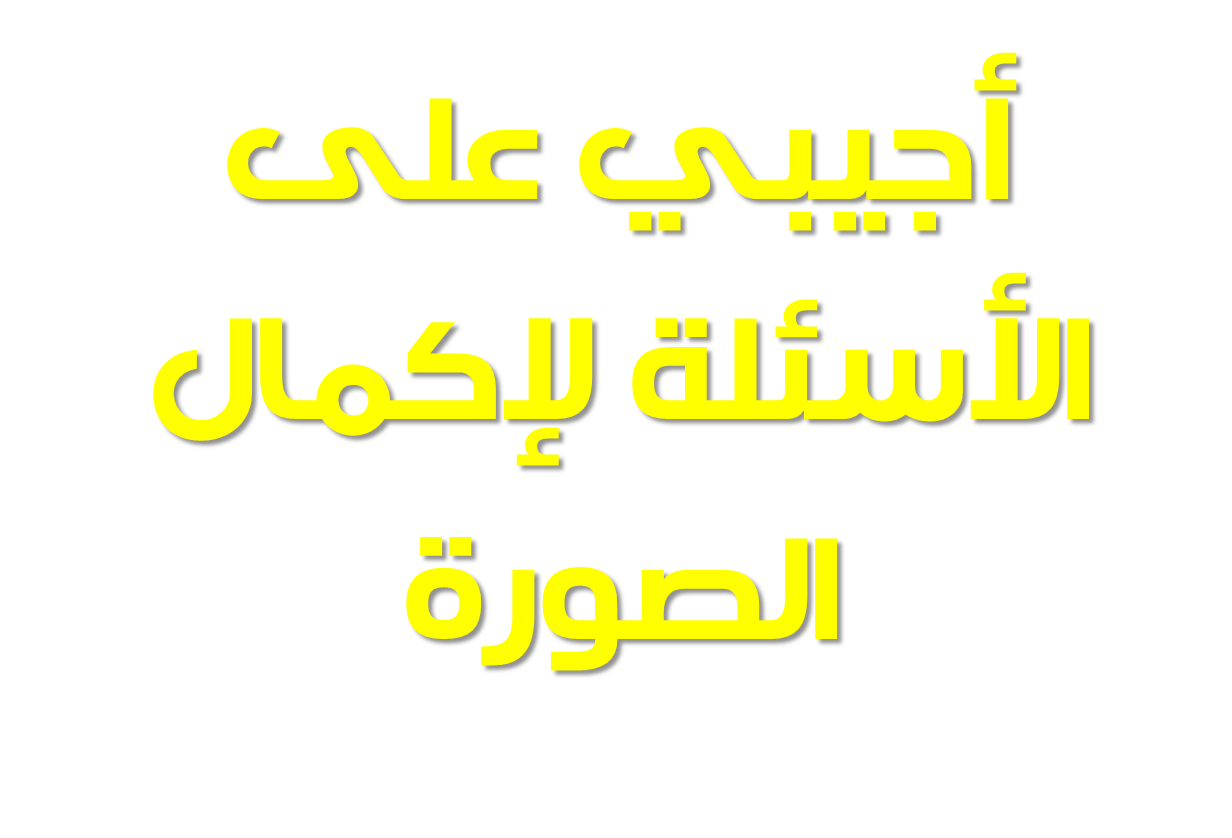 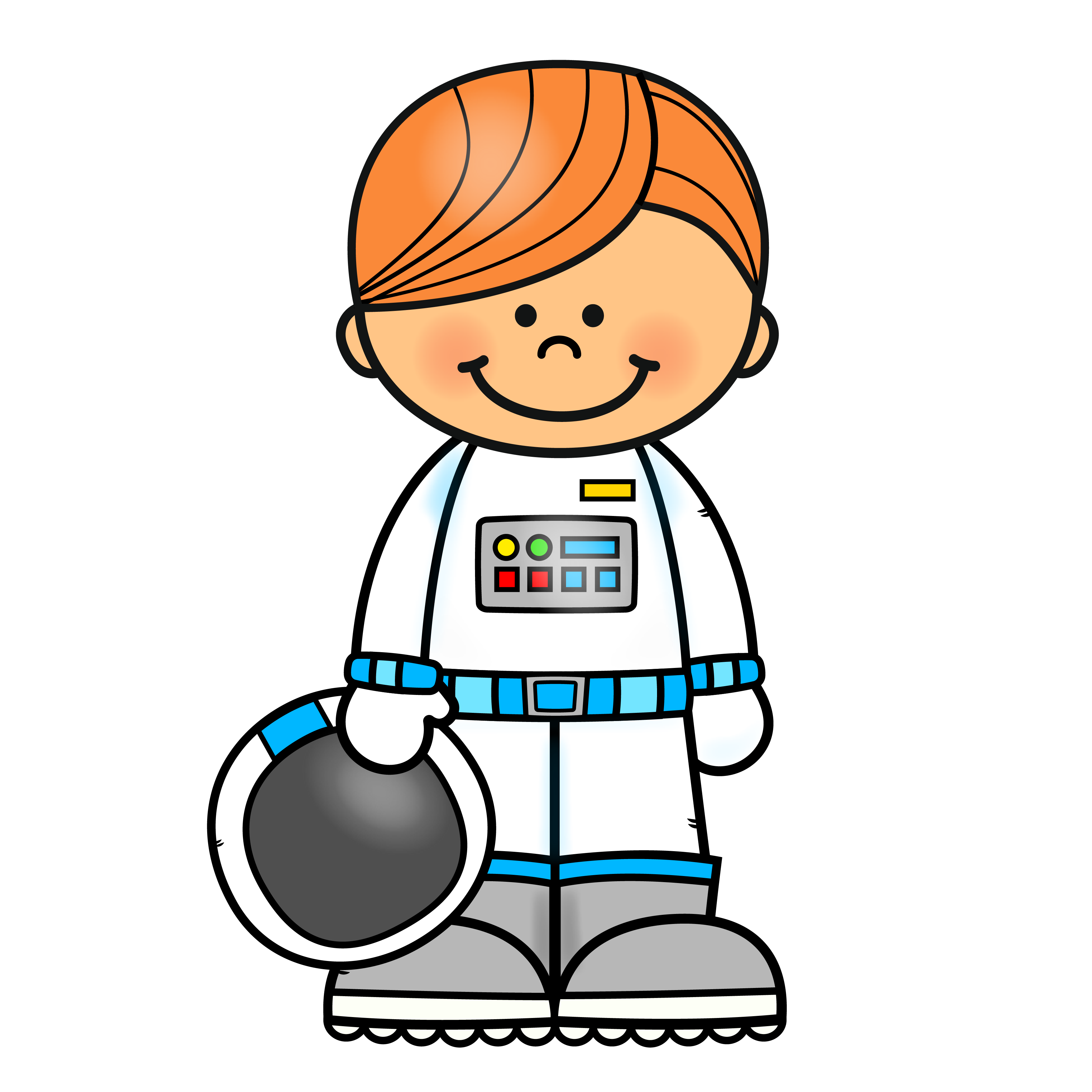 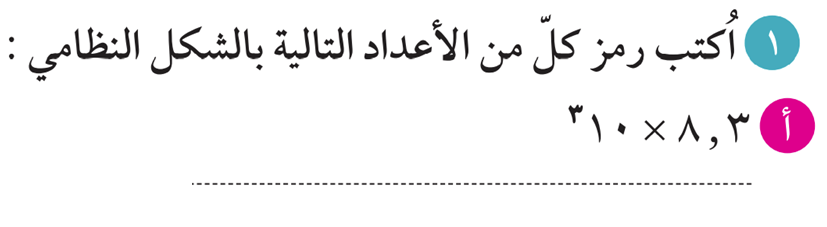 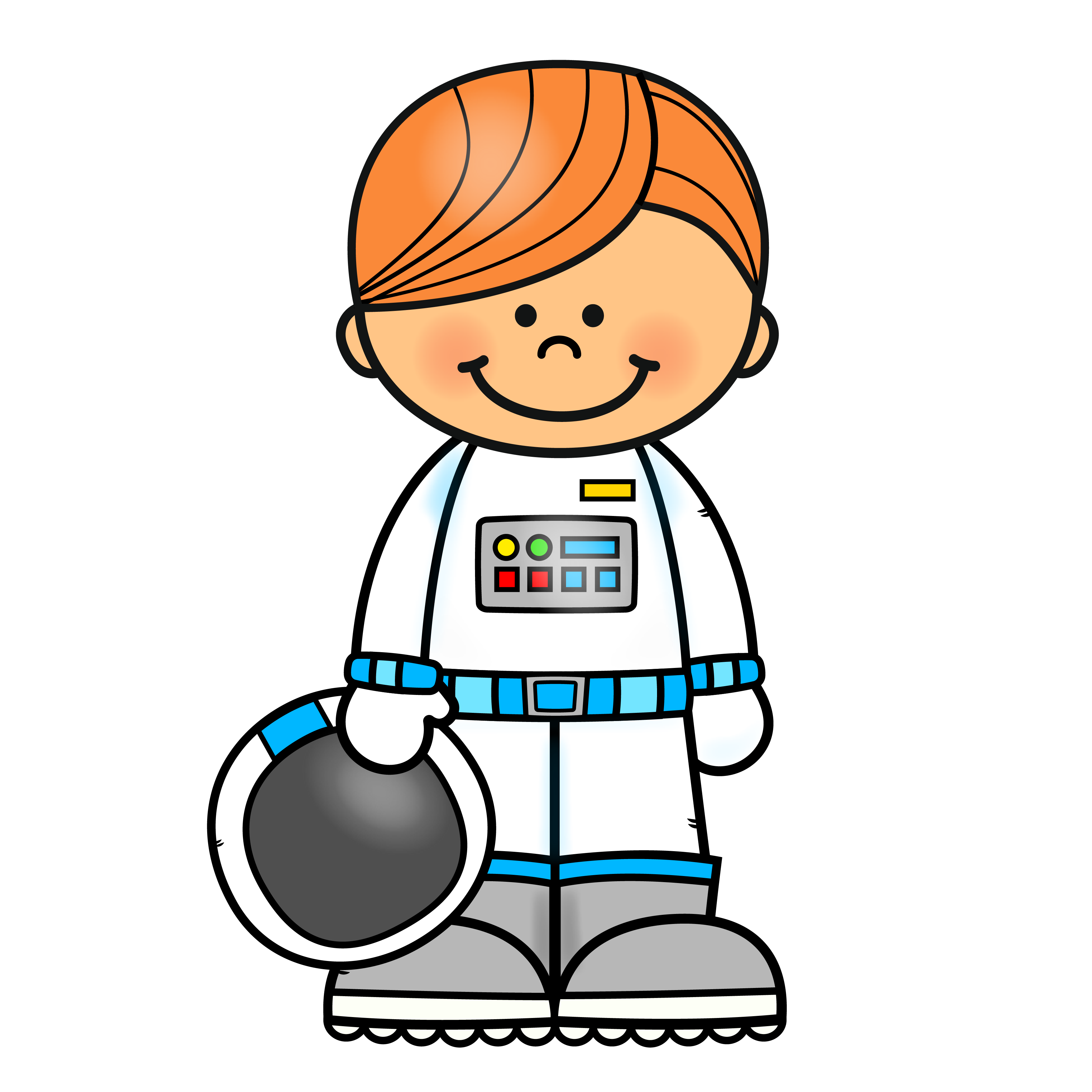 8300
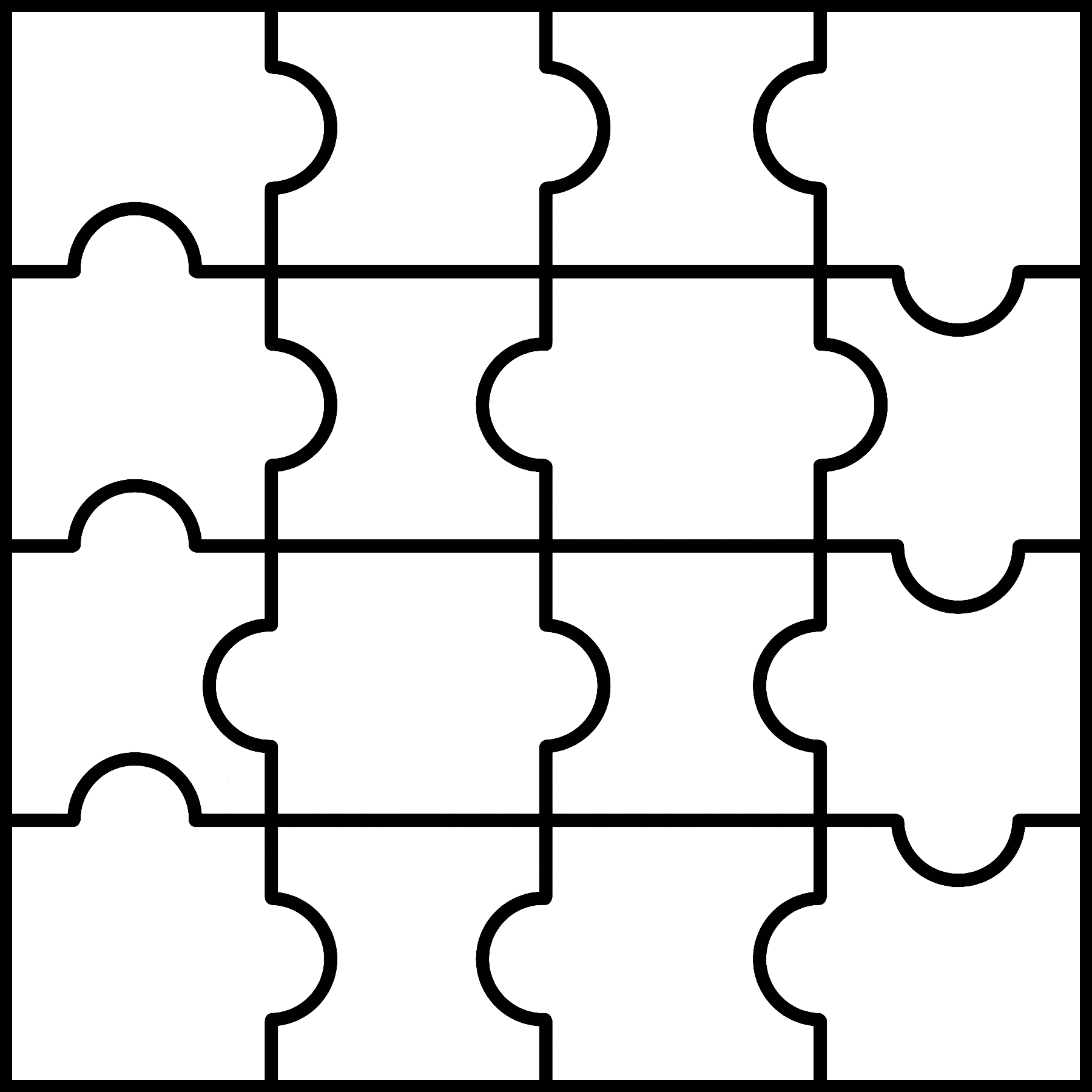 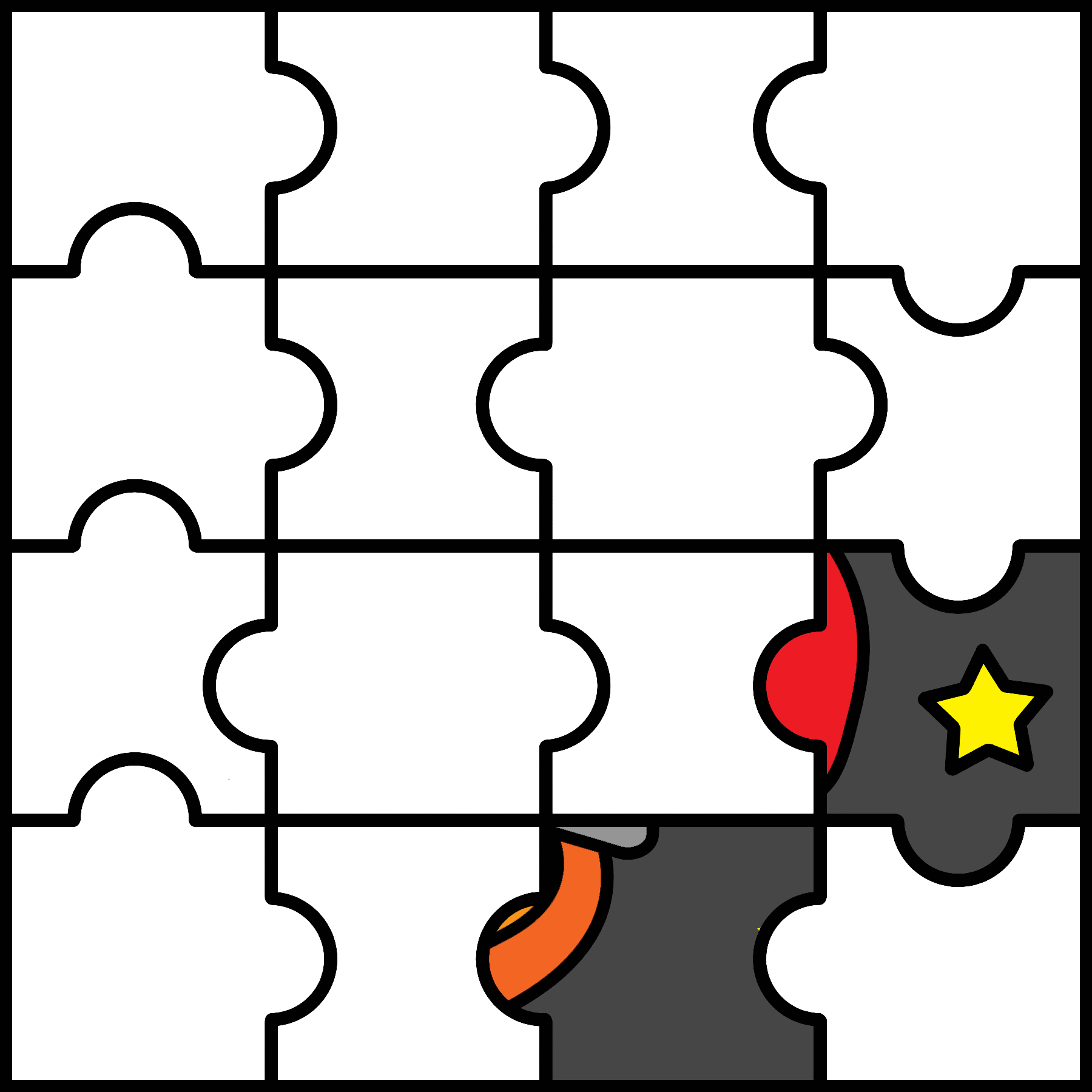 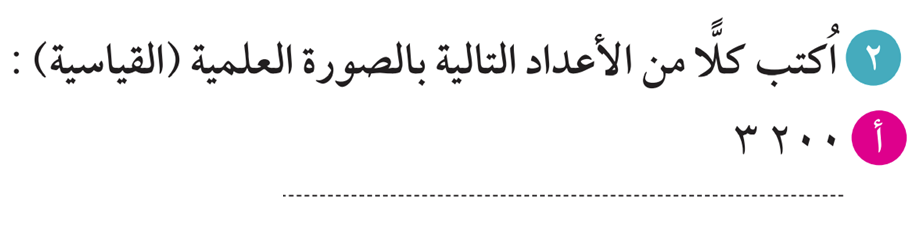 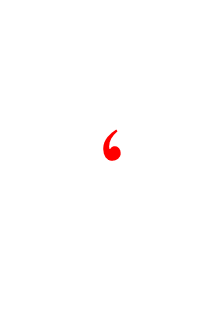 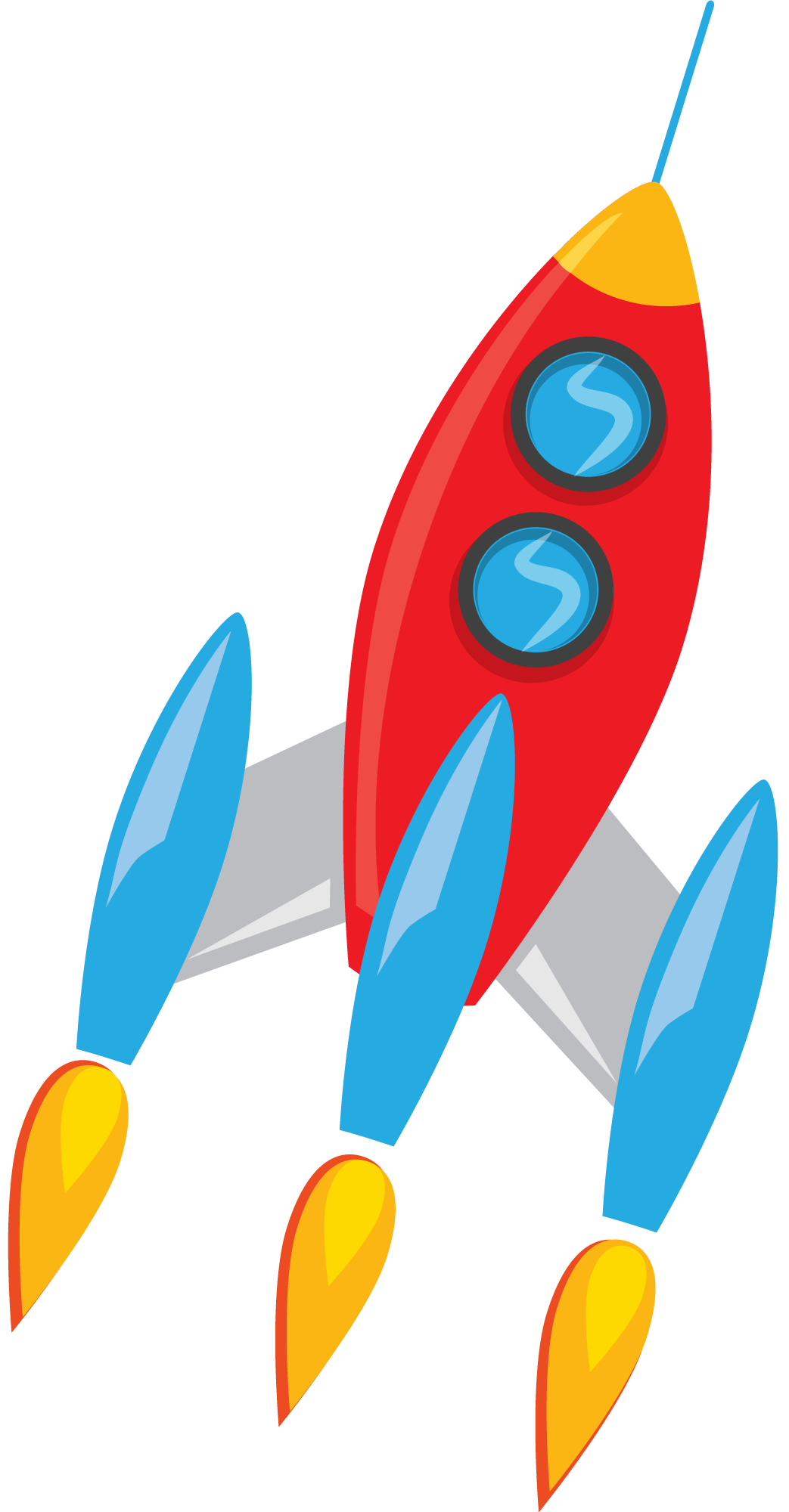 3,2 ×10 3
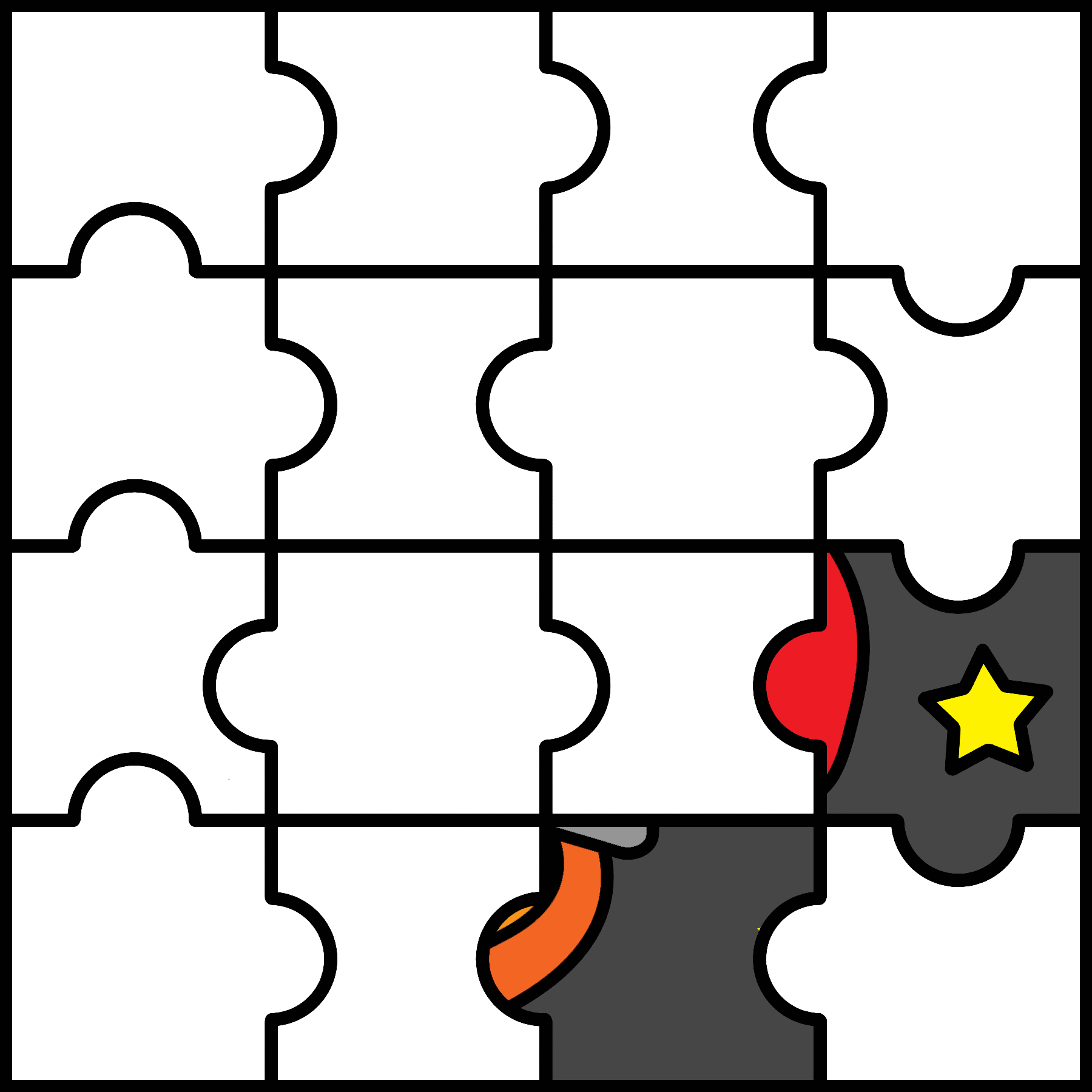 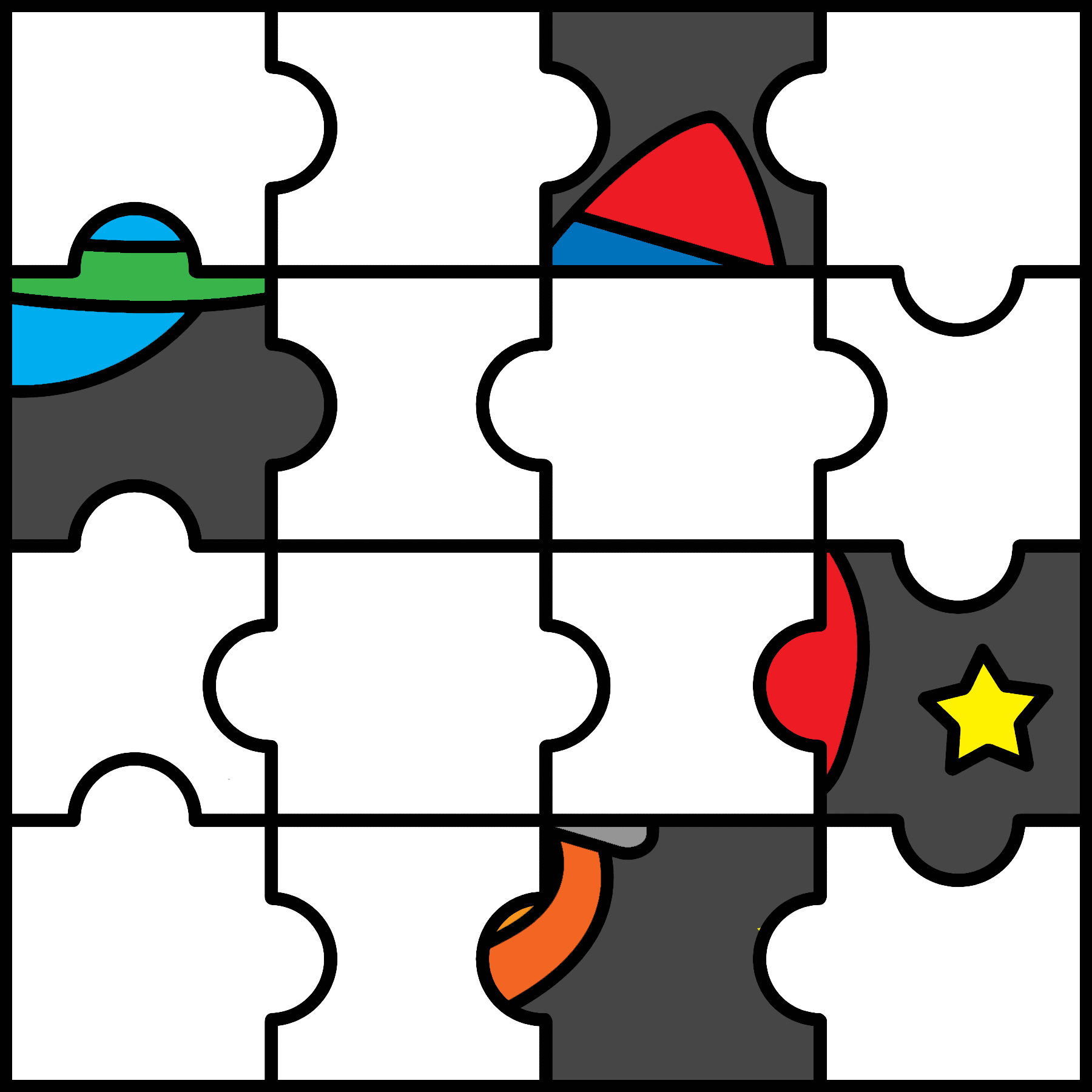 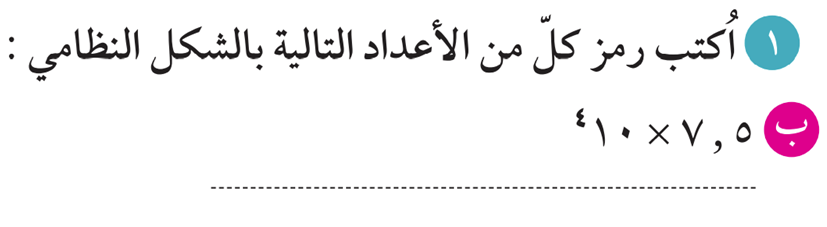 75000
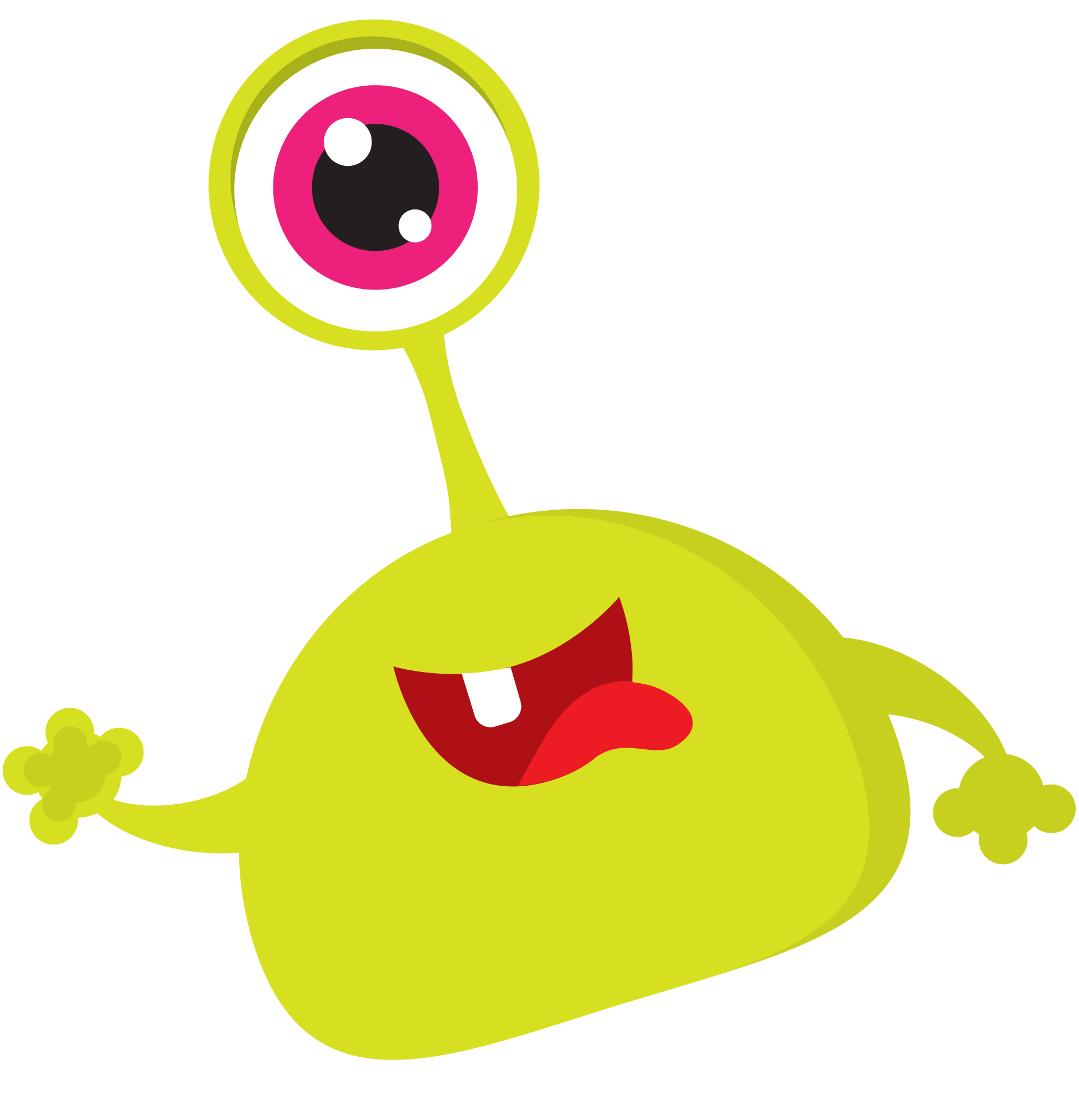 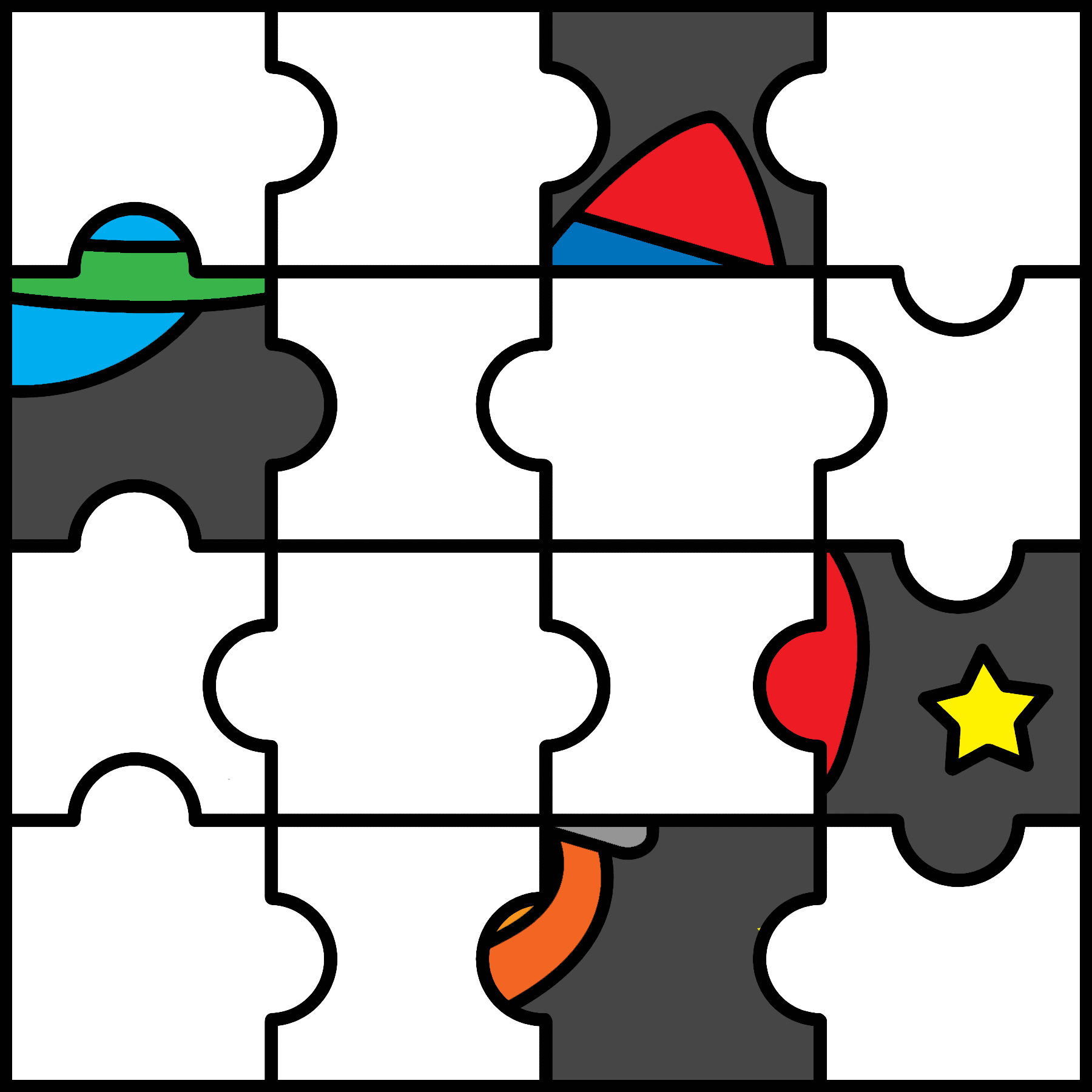 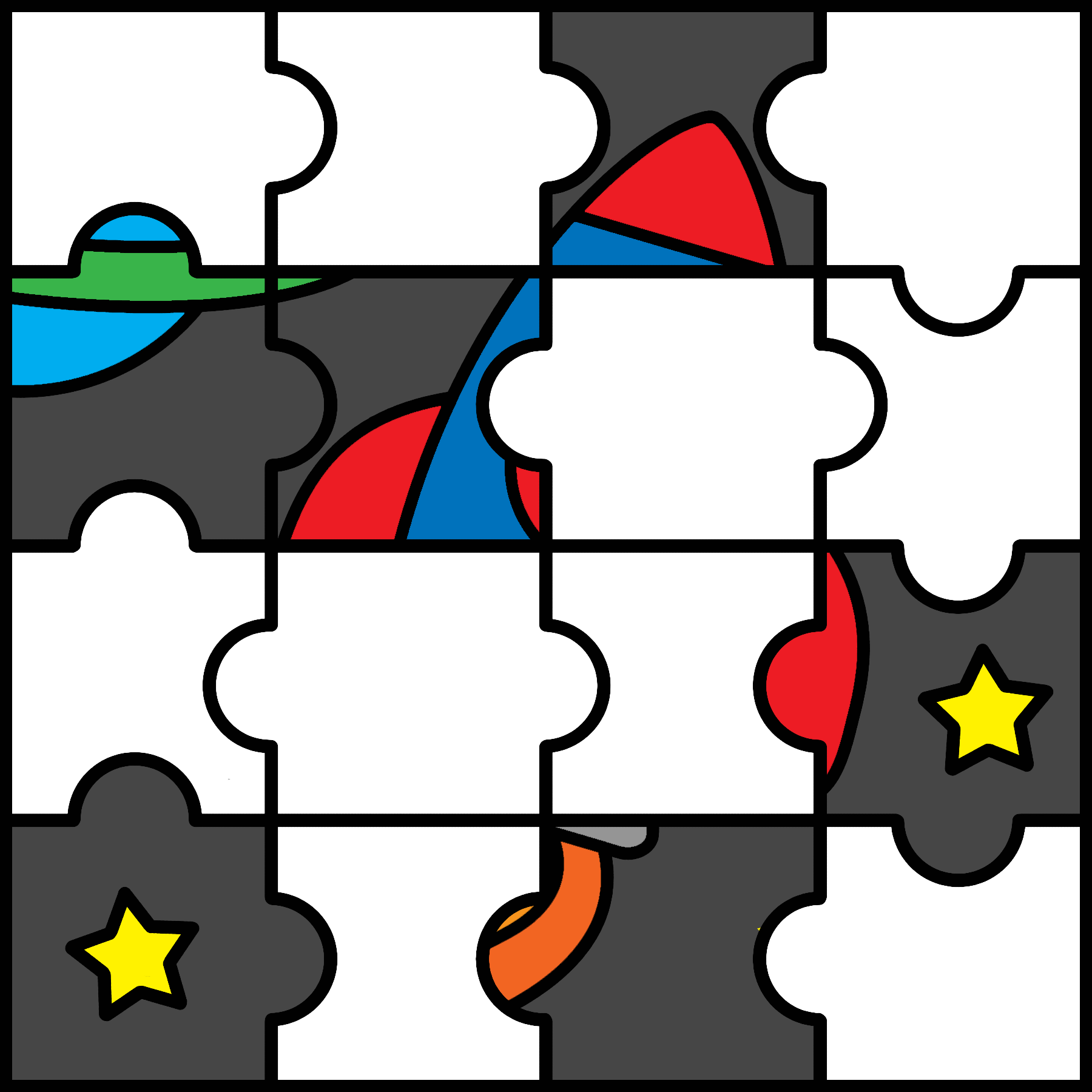 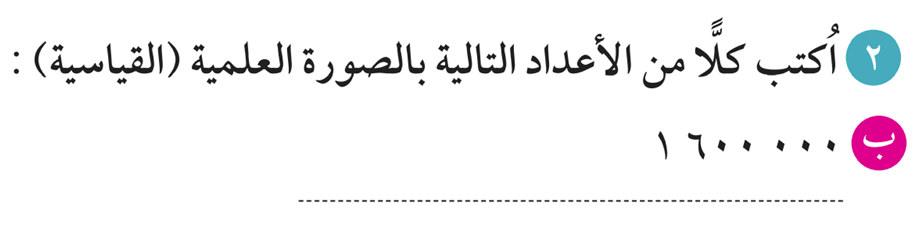 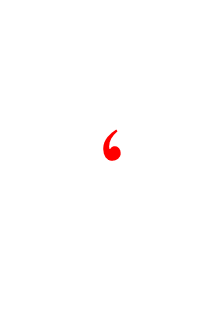 1,6 ×10 6
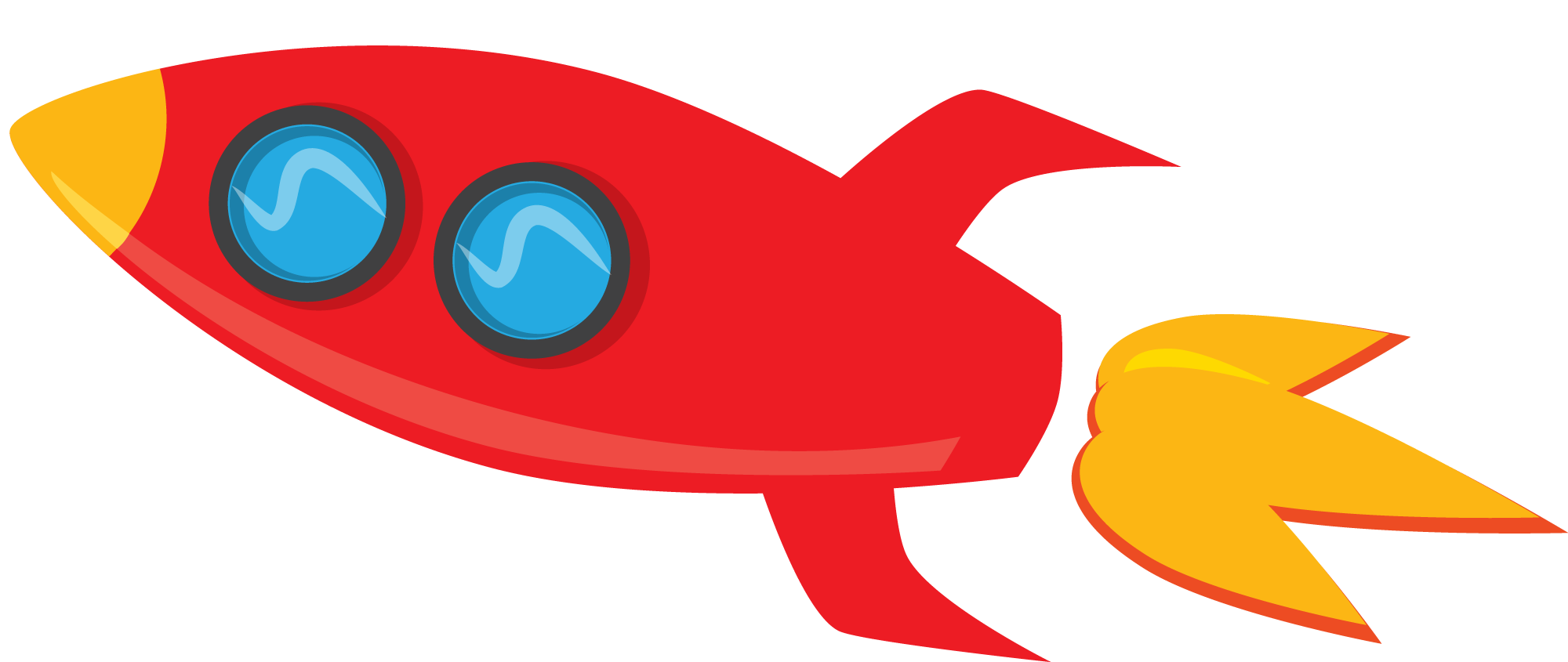 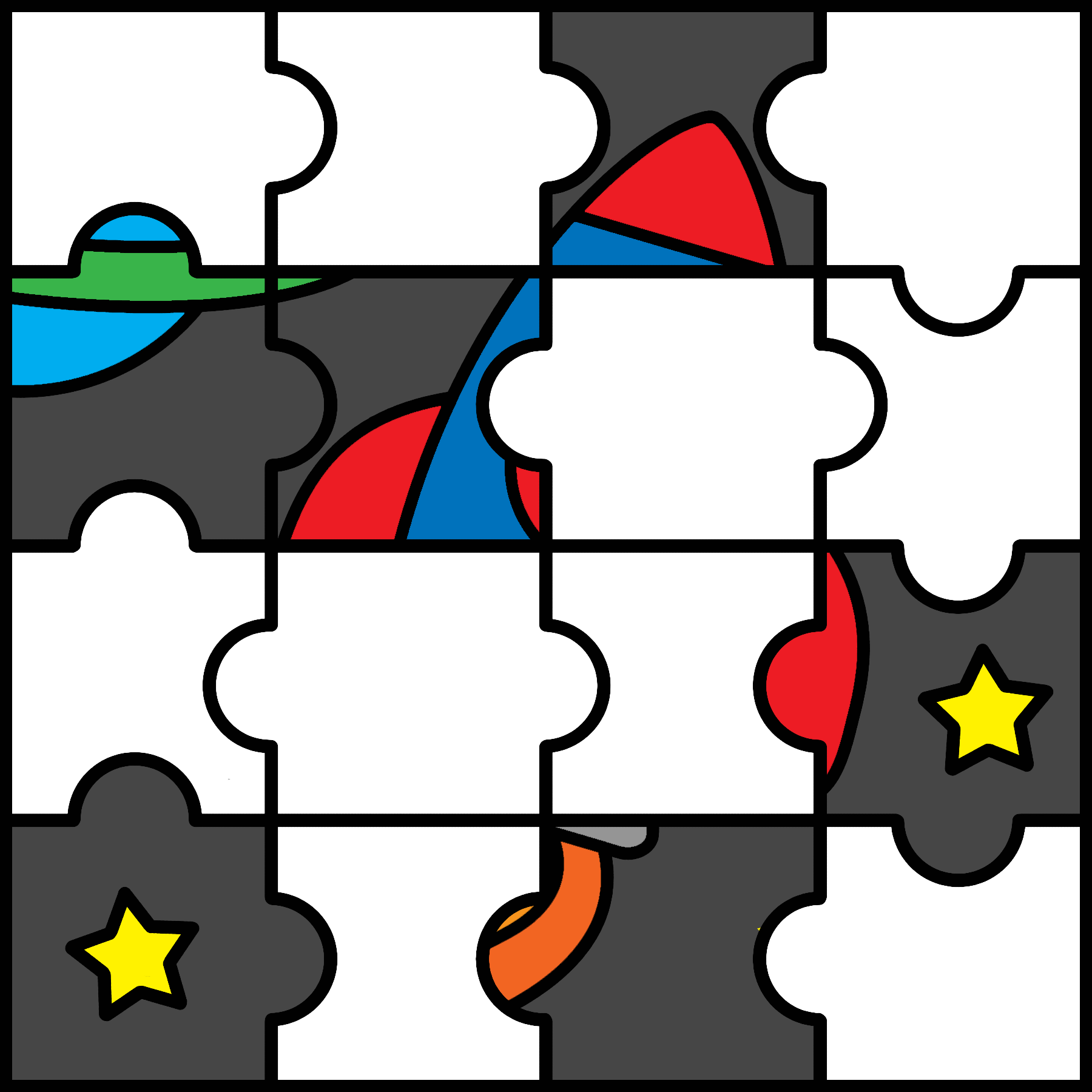 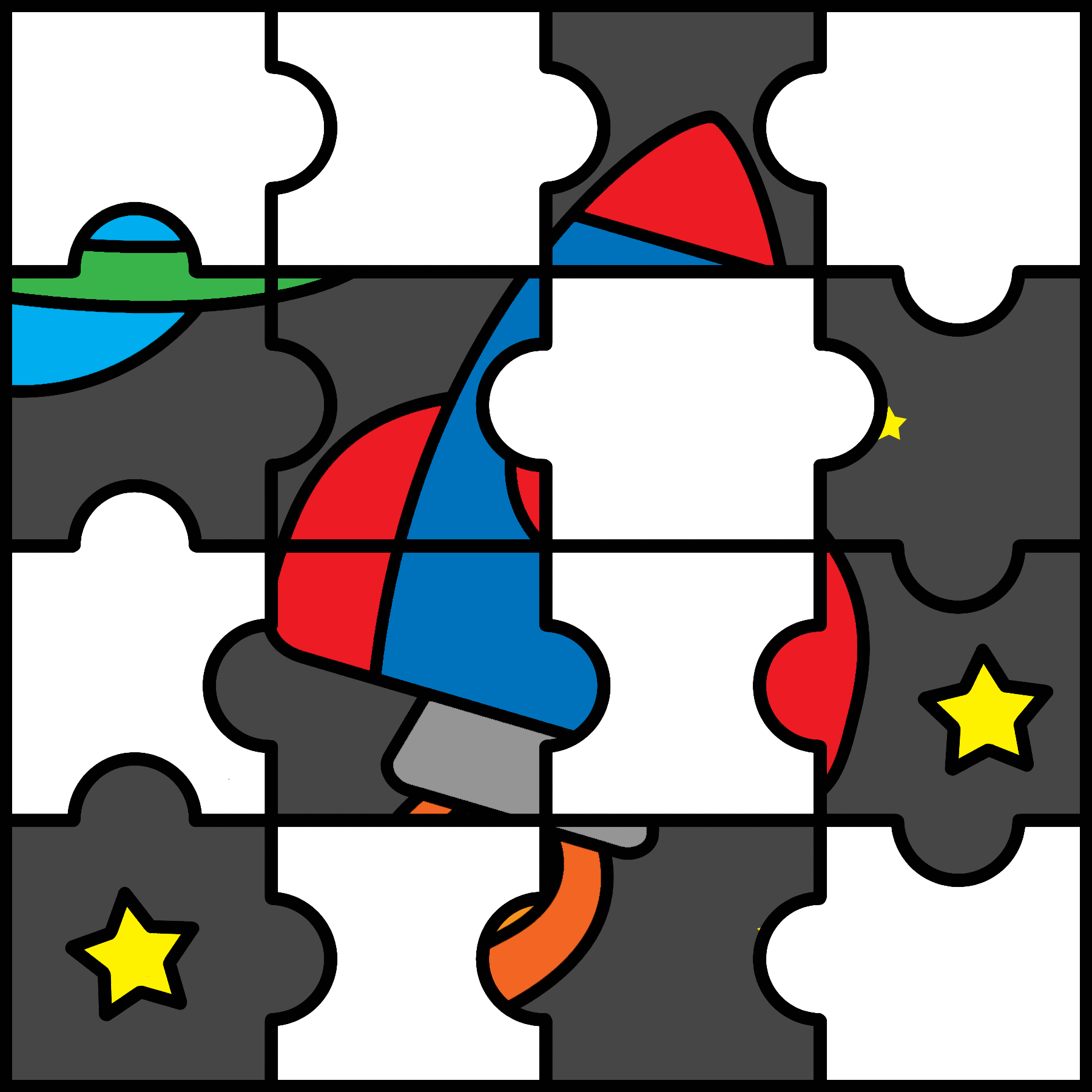 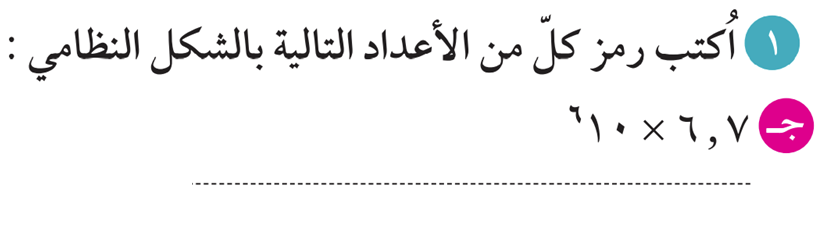 6700000
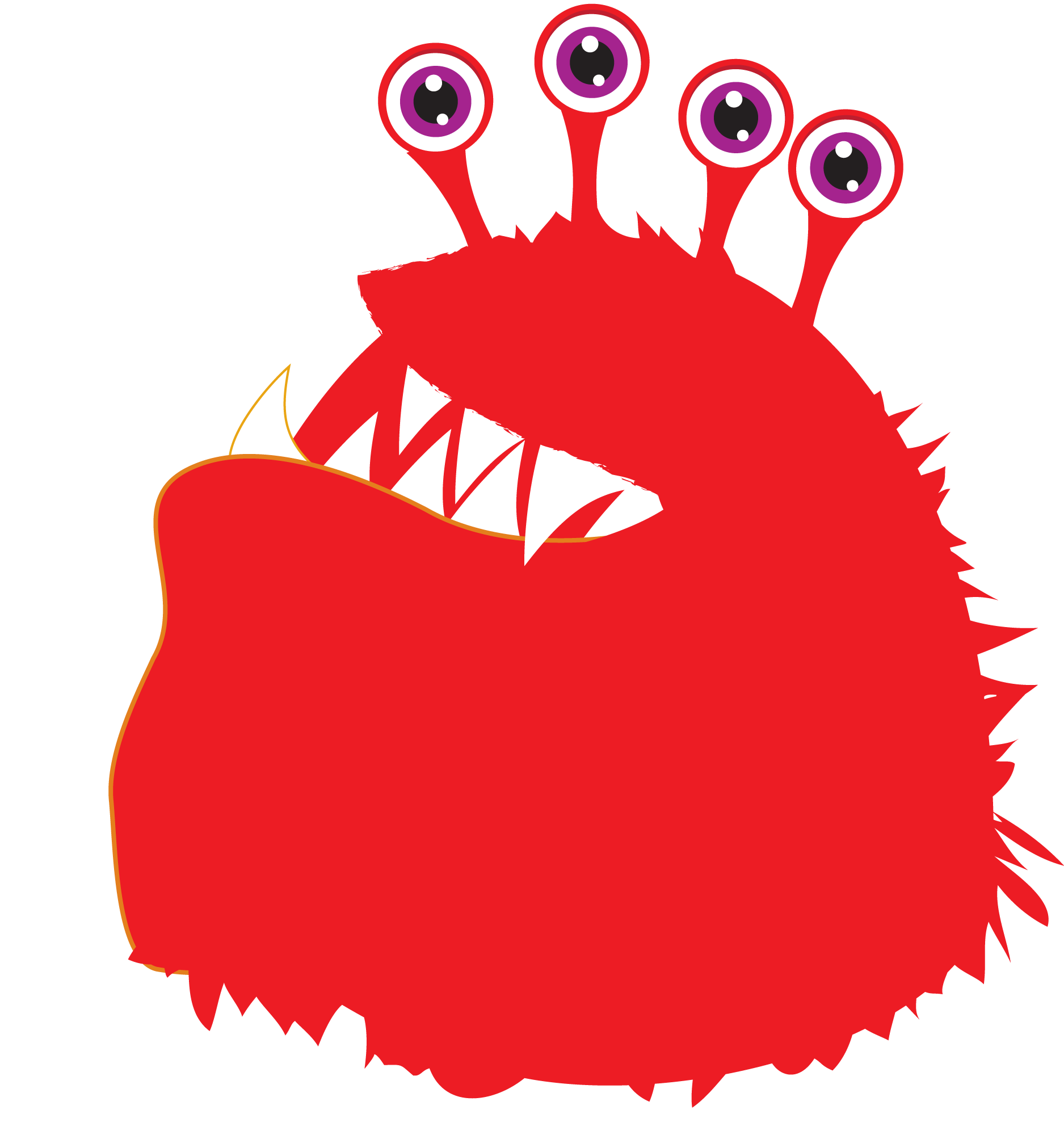 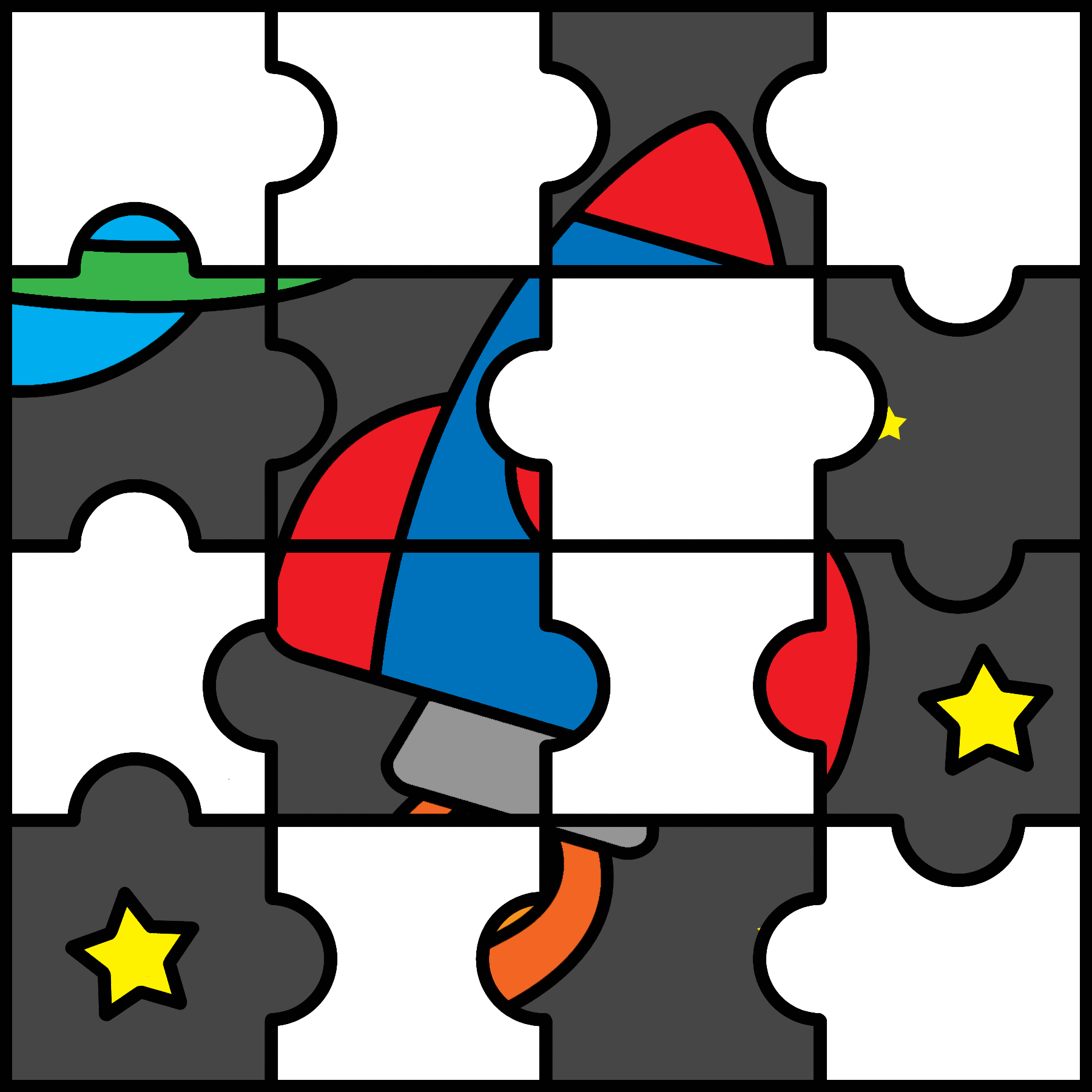 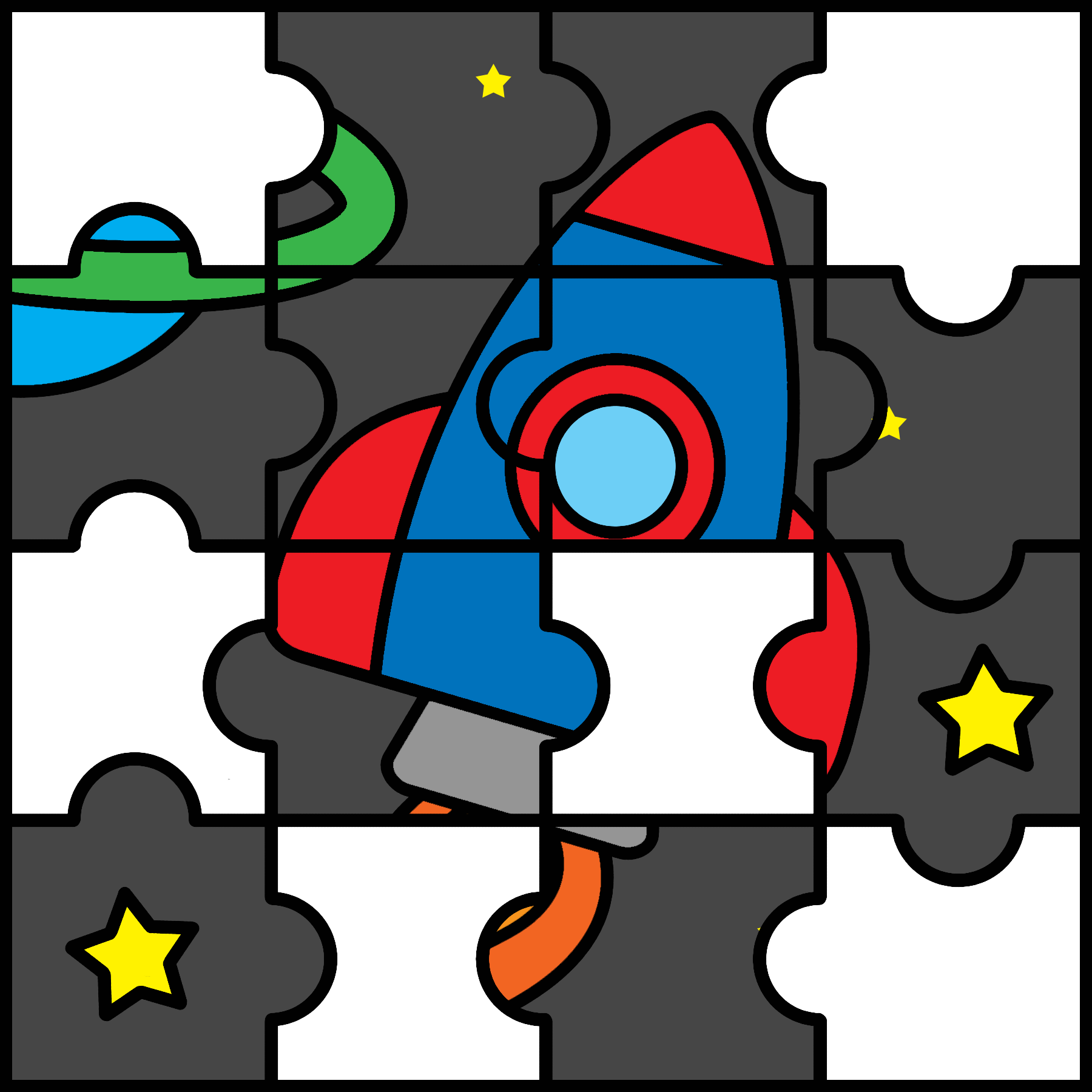 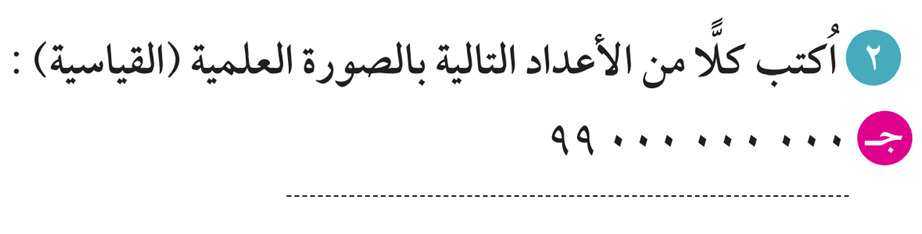 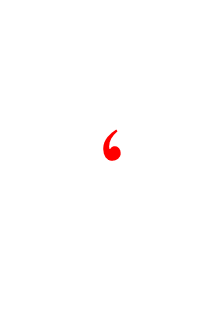 9,9 ×10 10
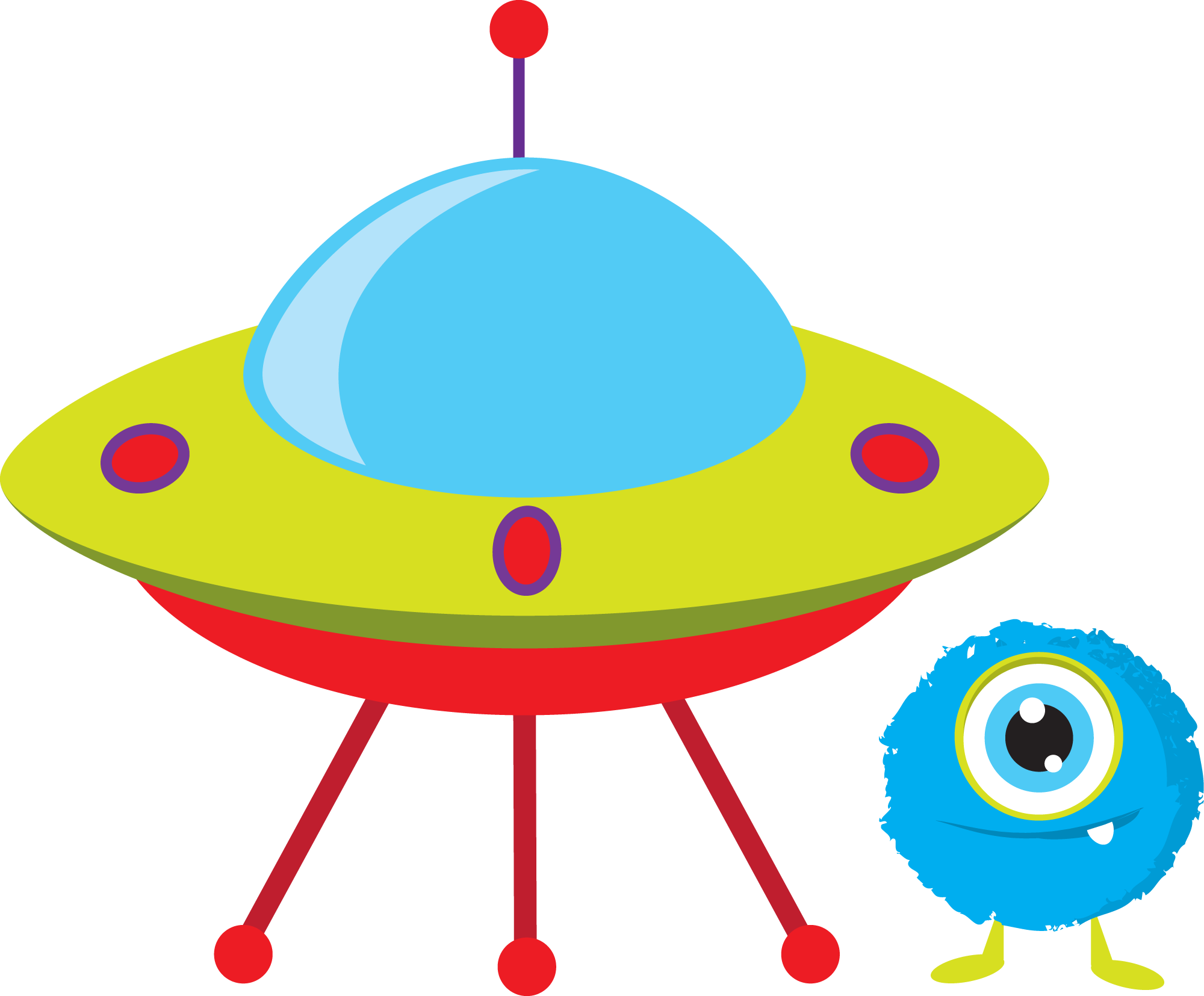 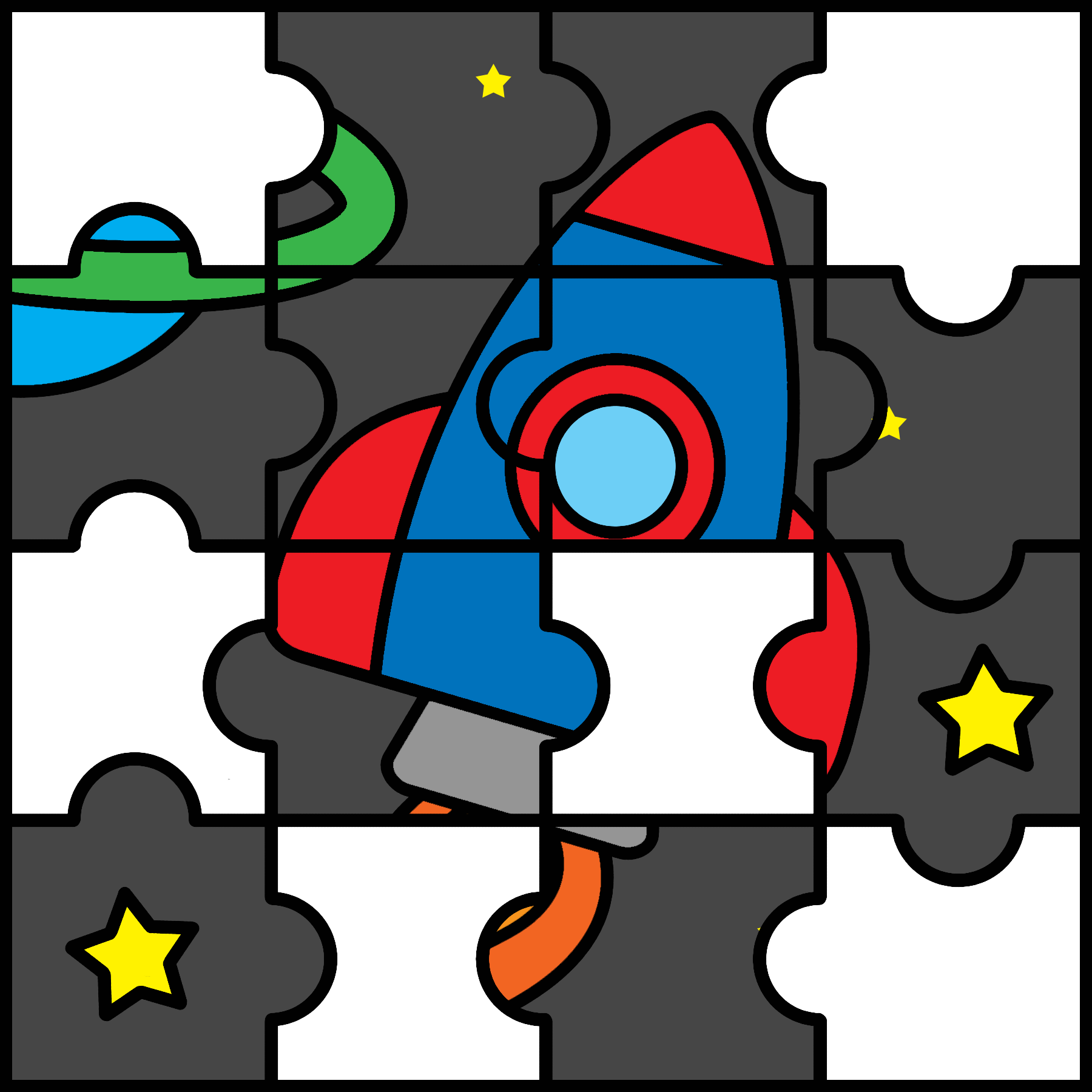 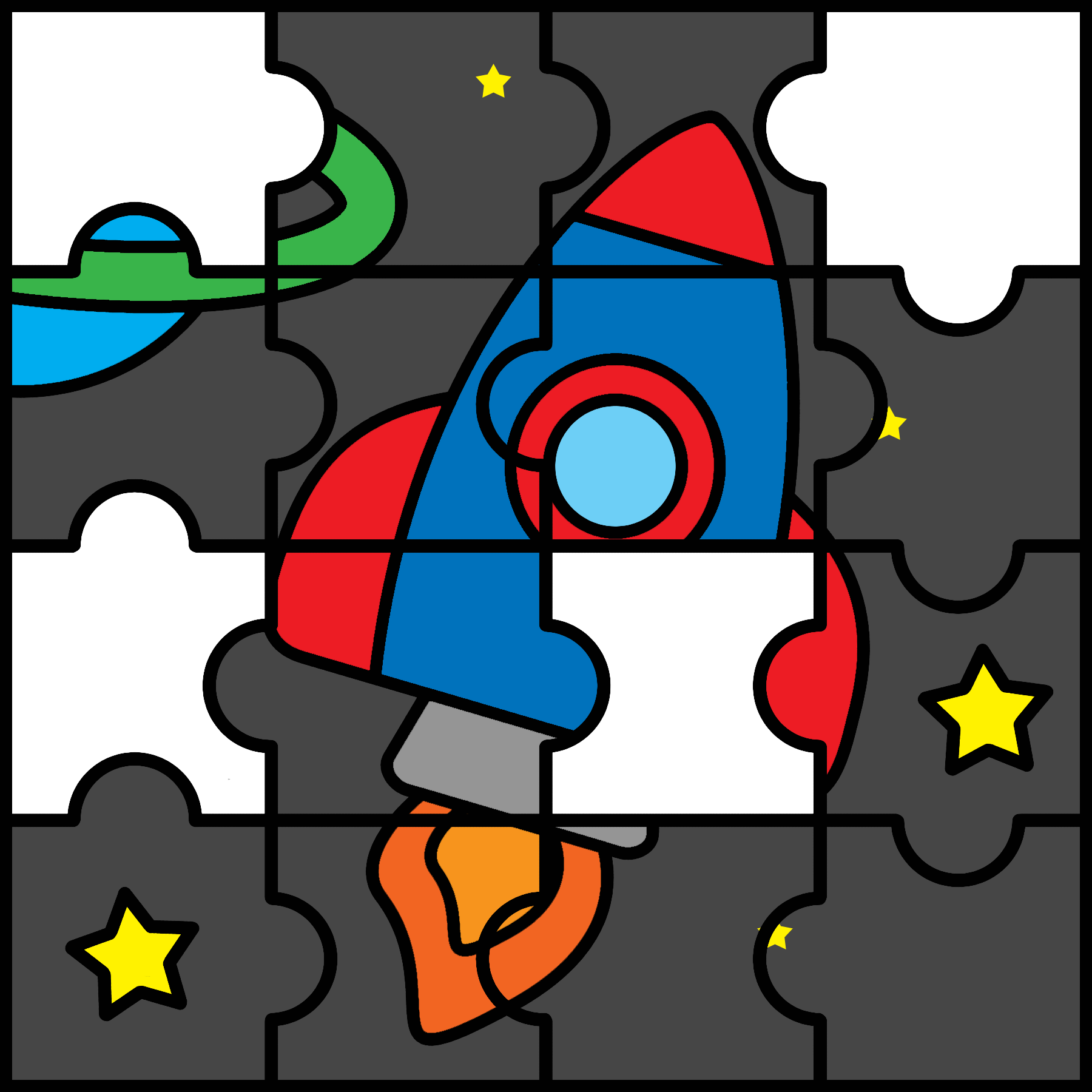 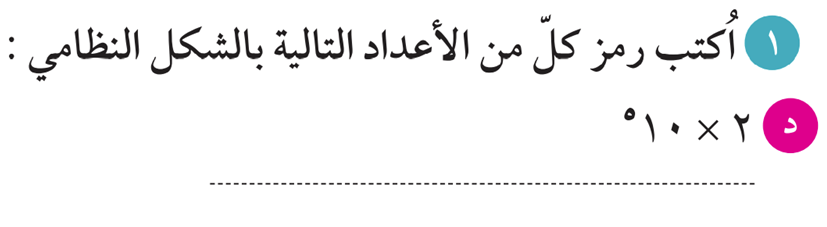 200000
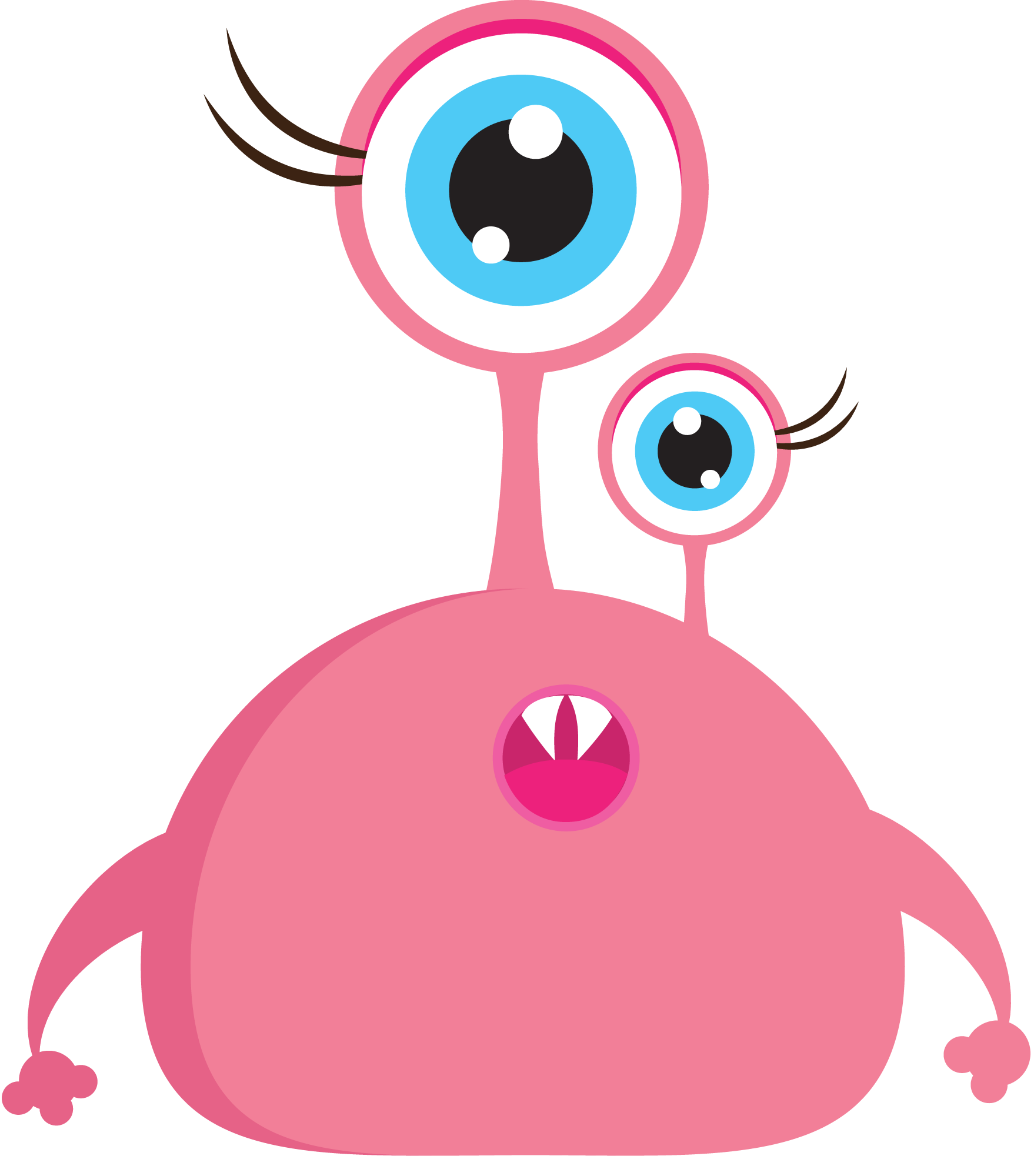 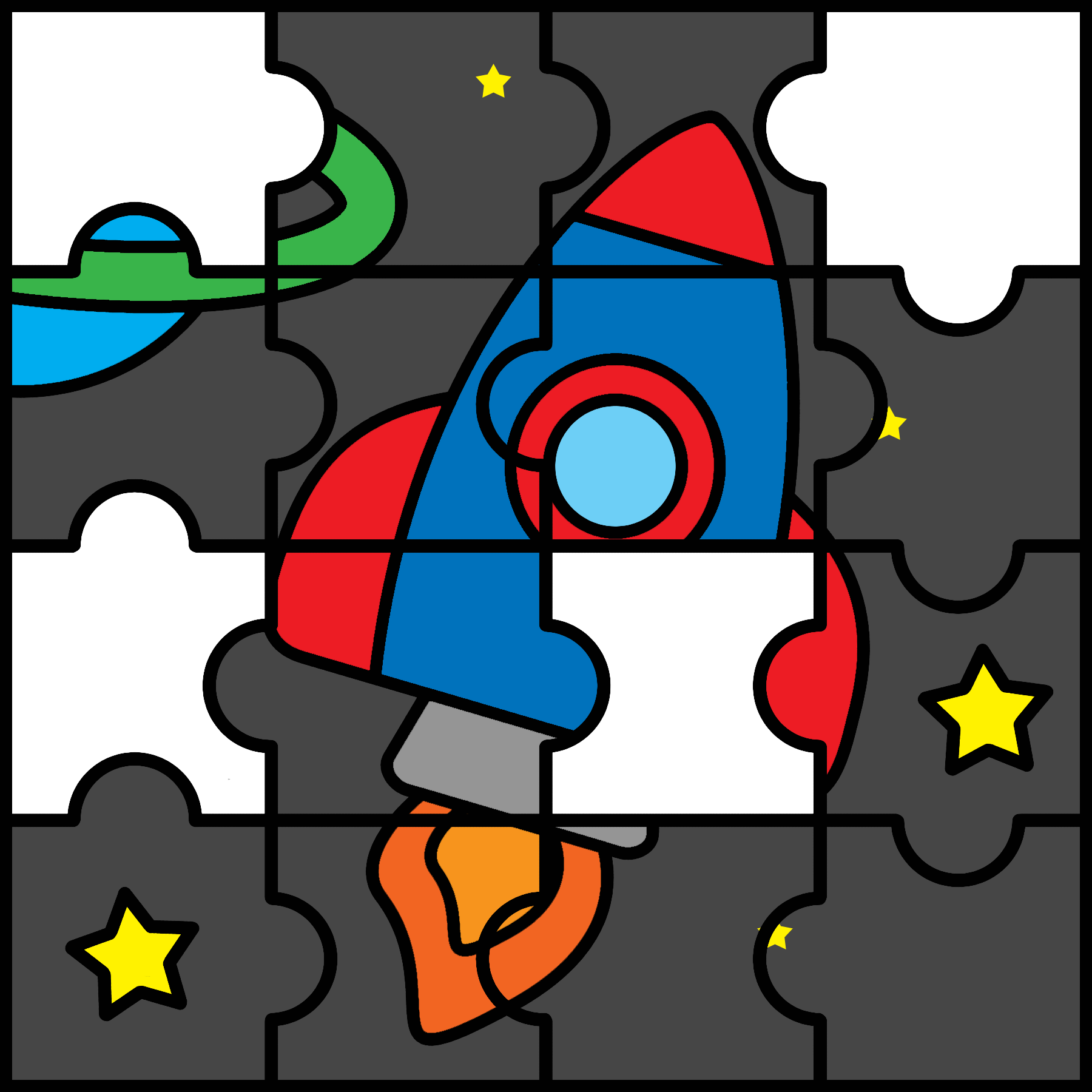 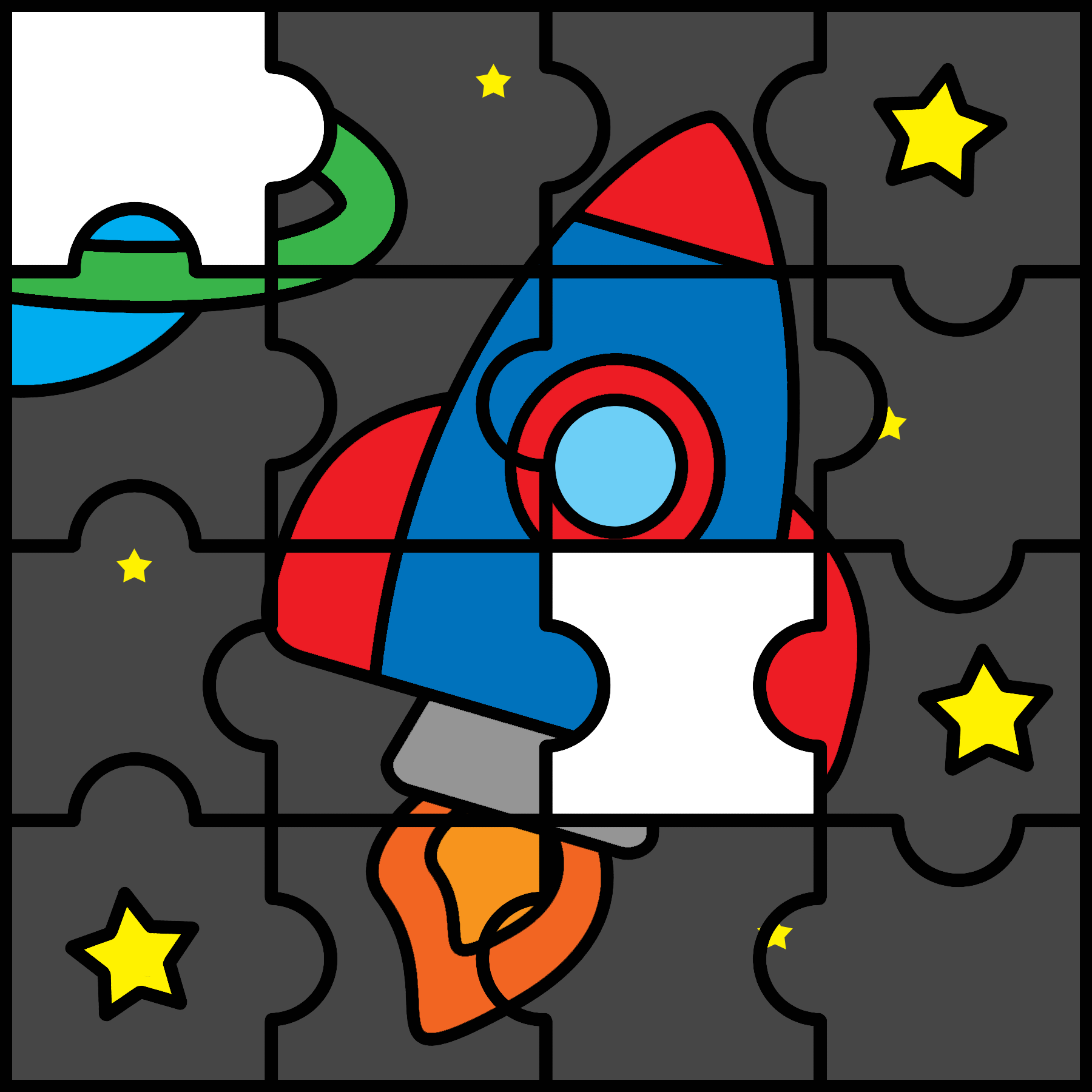 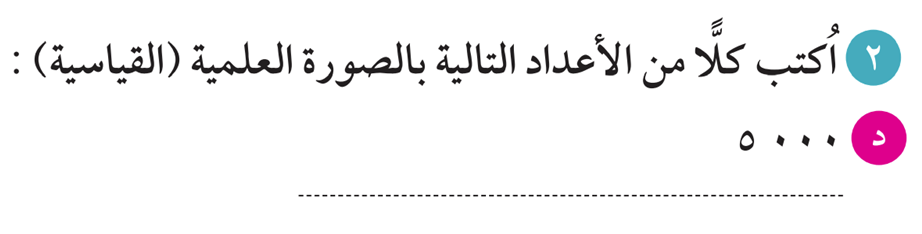 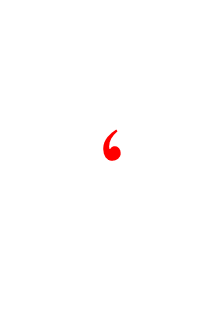 5 ×10 3
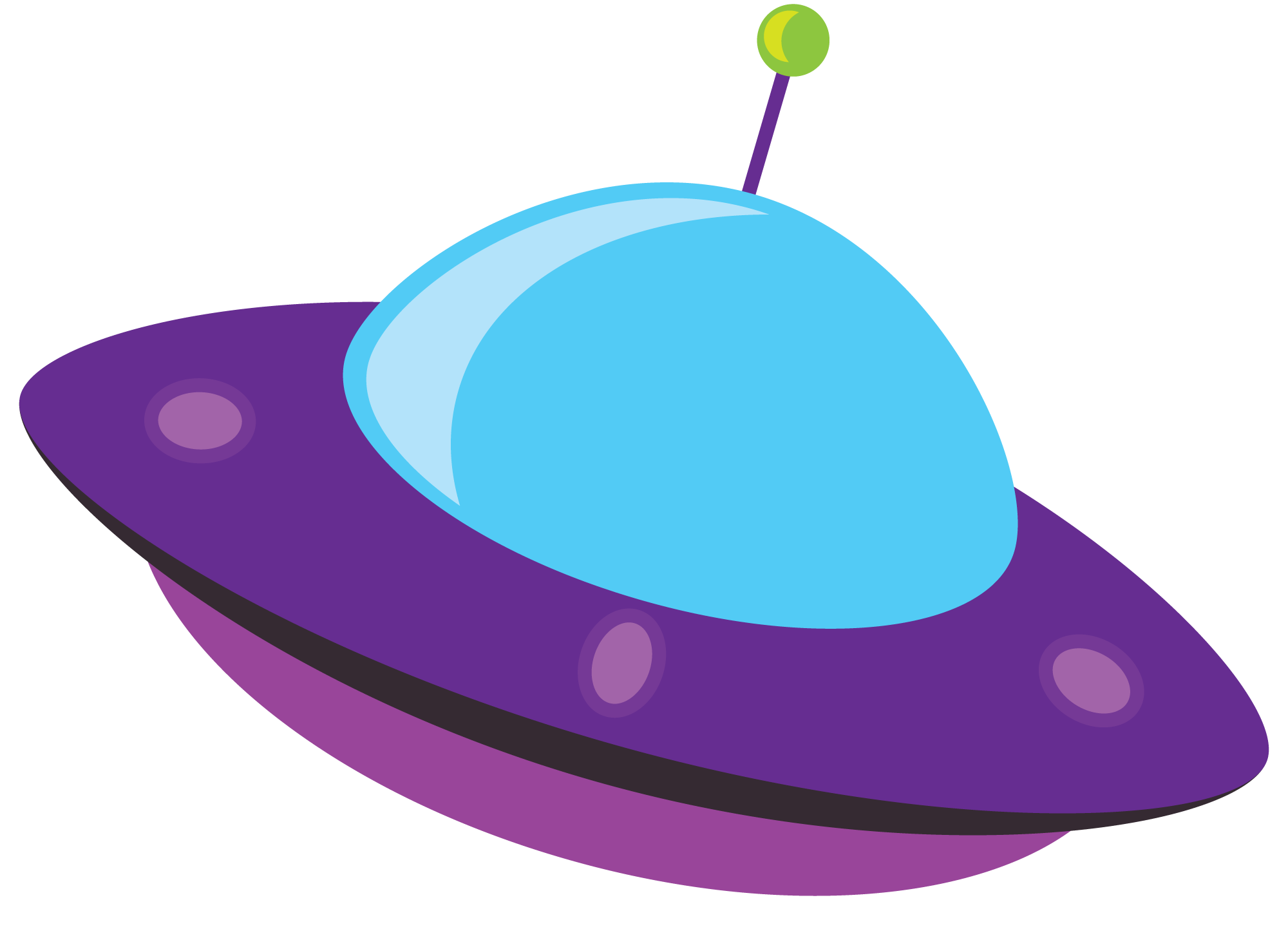 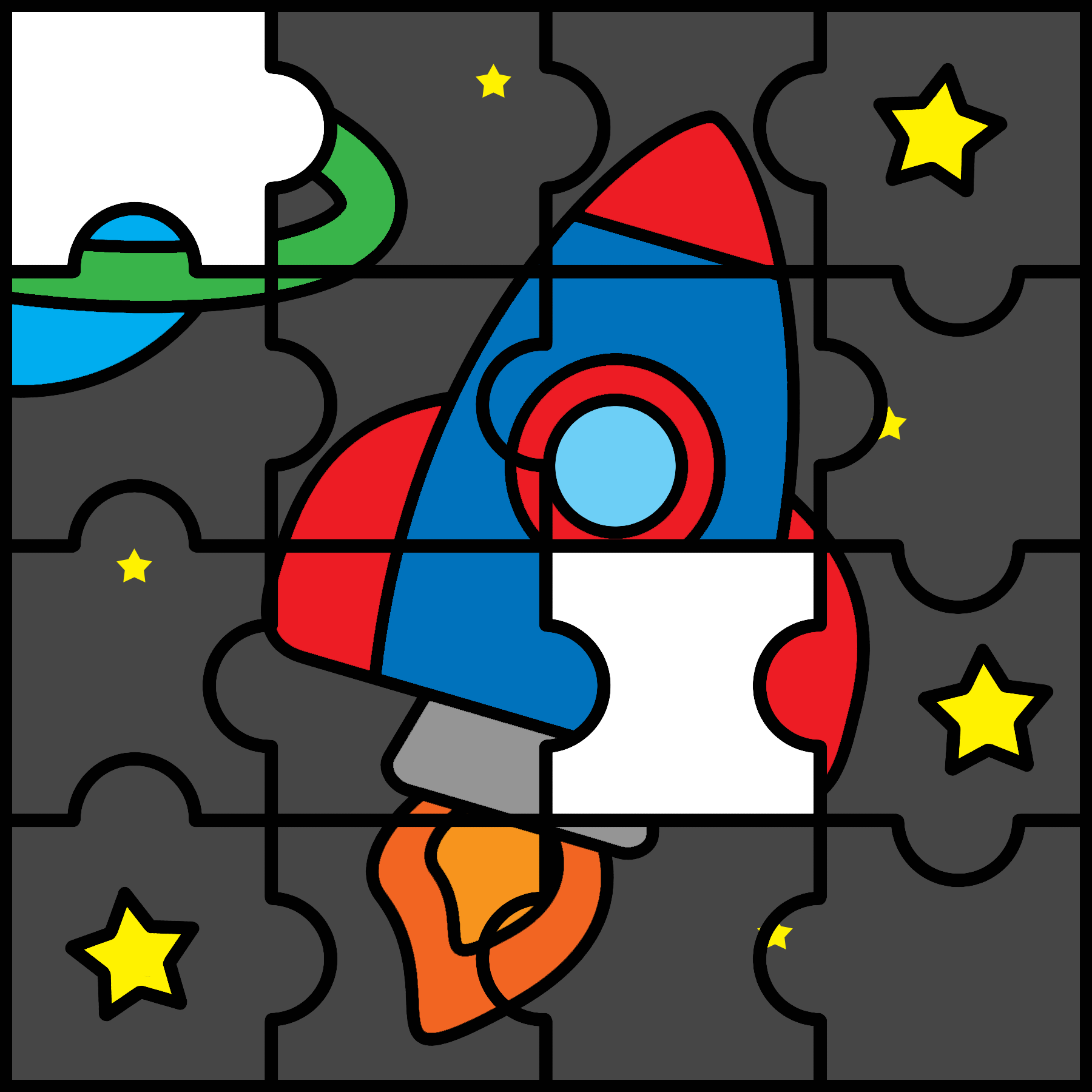 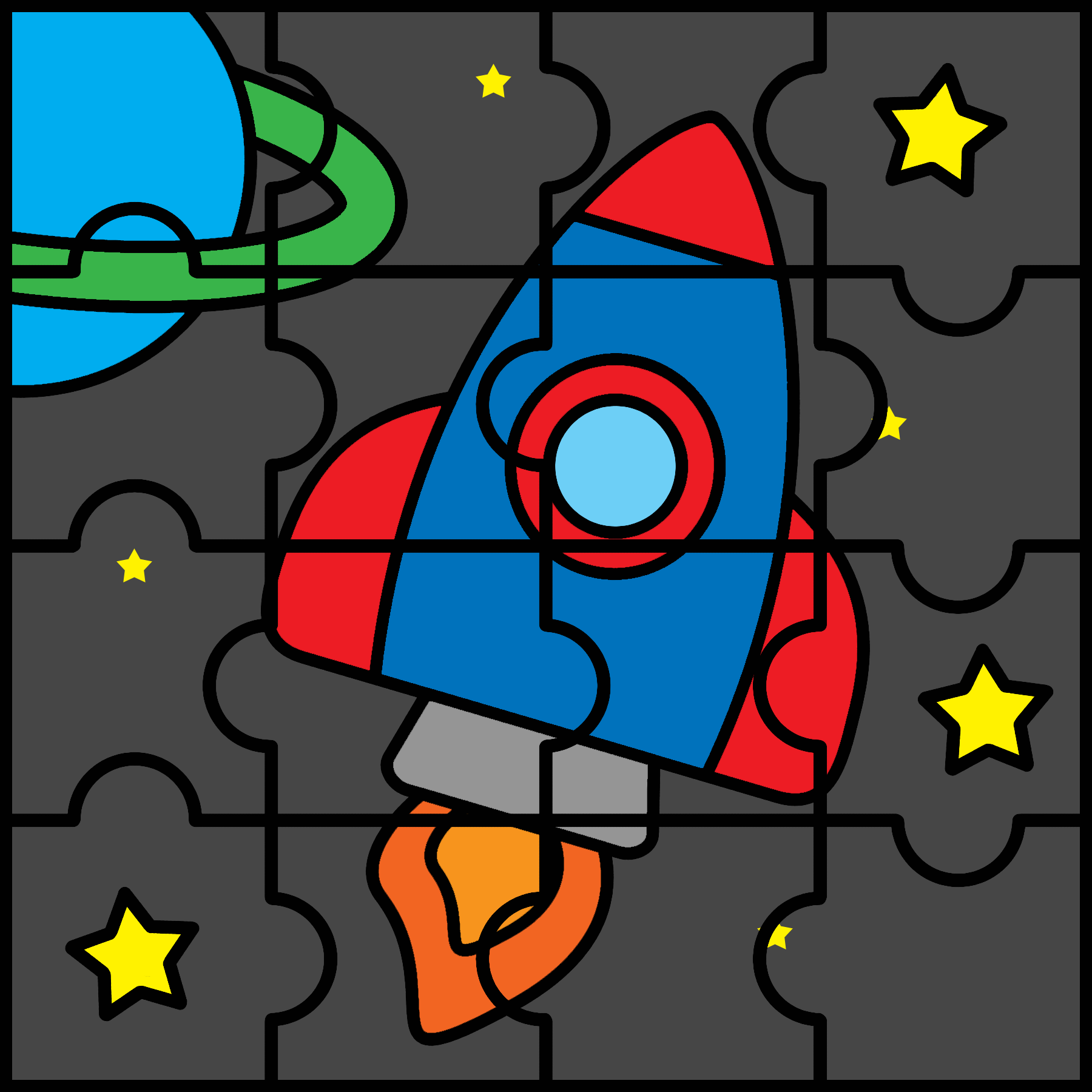 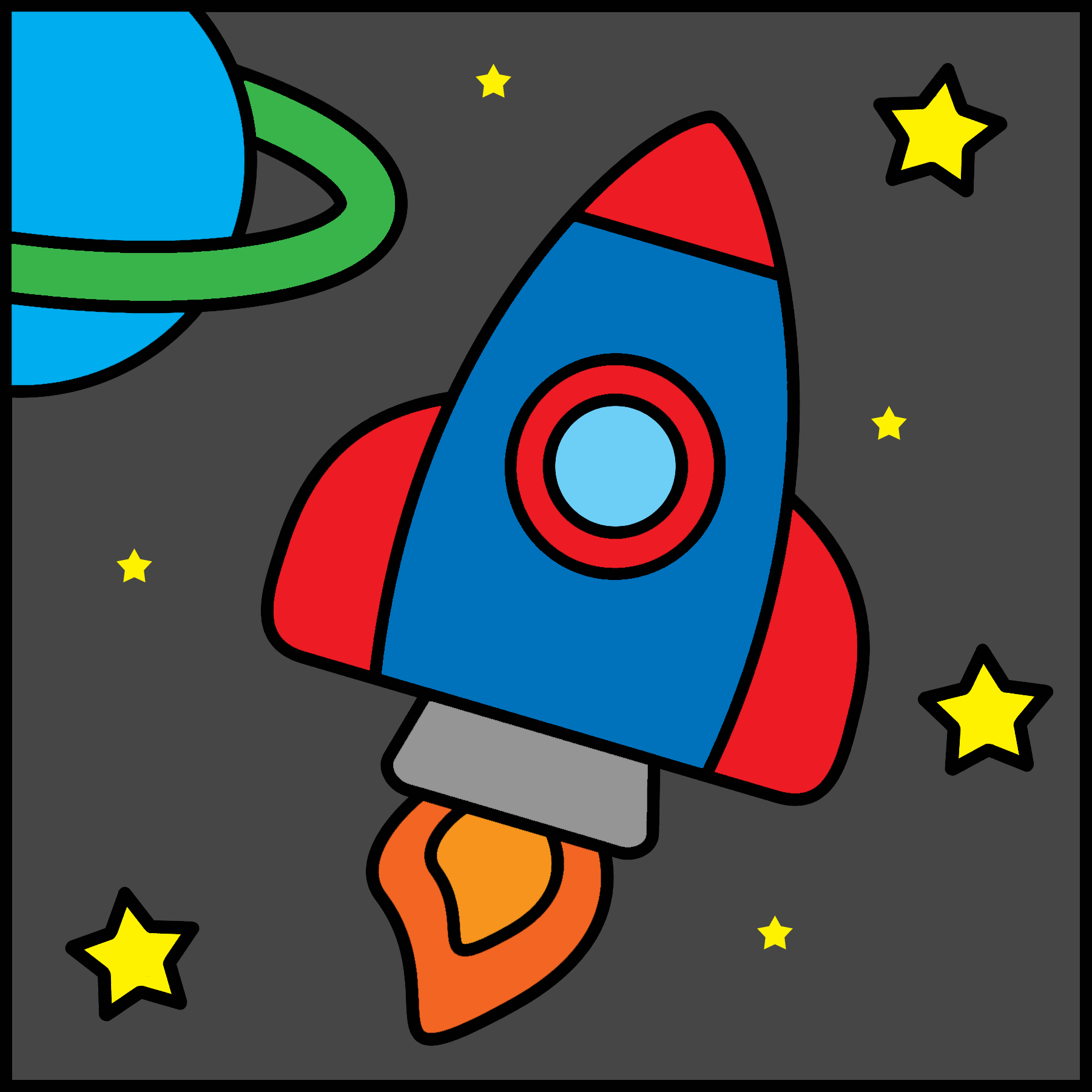 التقييم المختصر
ظللي (أ) إذا كانت العبارة صحيحة، و(ب) إذا كانت خاطئة:
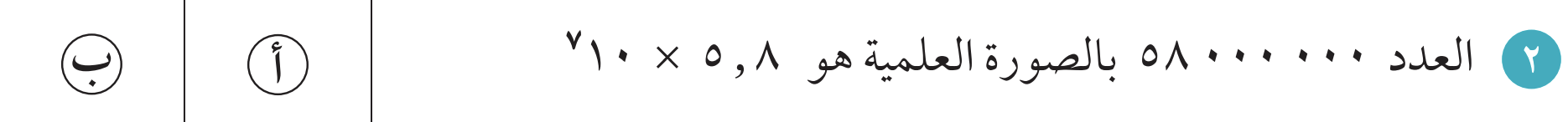 ماذا تعلمنا اليوم ؟